Status of kaonic nucleus searchexperiment (E15) at J-PARC
RIKEN  H. Outa
  for E15 collabolation
✔　Kaonic nuclei

✔　 Present status of the E15 experiment at J-PARC　　
　　　Search for the K-pp bound state in the
        3He(in-flight K-, n/p) reaction

　　　 －　3He(in-flight K-, n)   spectrum   　          Hashimoto
　　　　　　     arXiv: [nucl-ex]1408.5637  submitted to PLB
        (－   3He(in-flight K-, p)   spectrum              Tokuda )
      　－  Λp+n(missing) channel analysis          Sada
J-PARC E15 collaboration
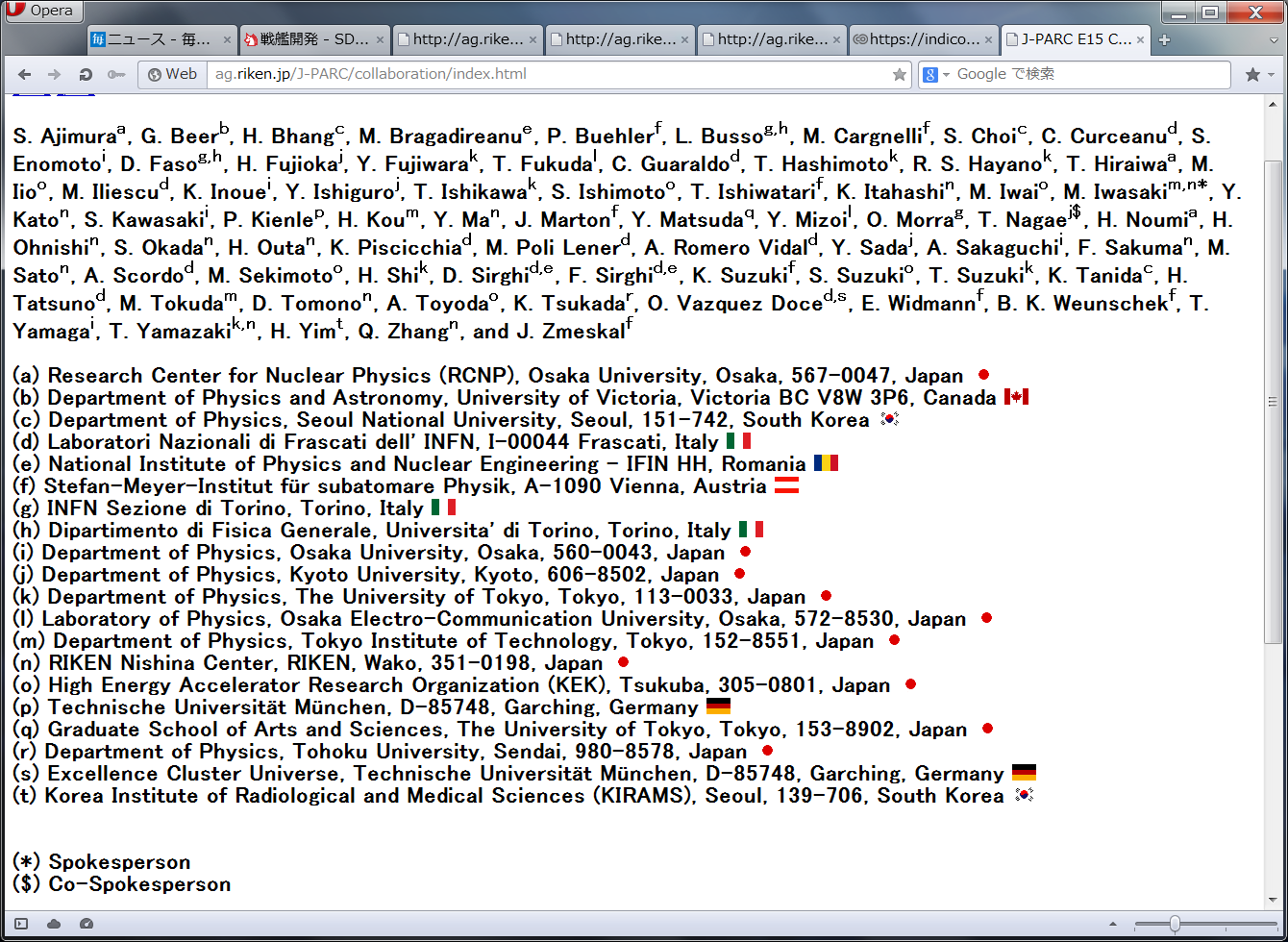 2
Introduction
3
Motivation :
   What will happen when anti-kaon is     
   embedded in nucleus?
✔ Does the simplest  Kaonic nucleus “K-pp” exist?
✔ How deeply bound ?
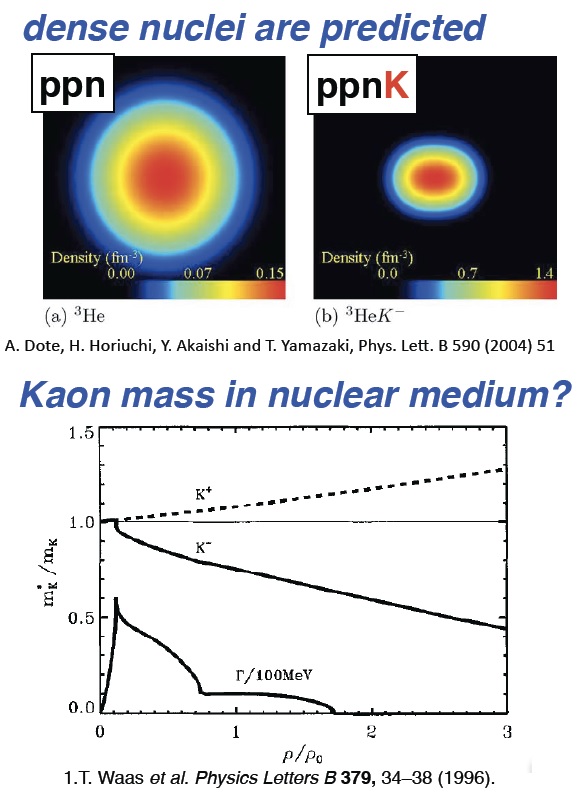 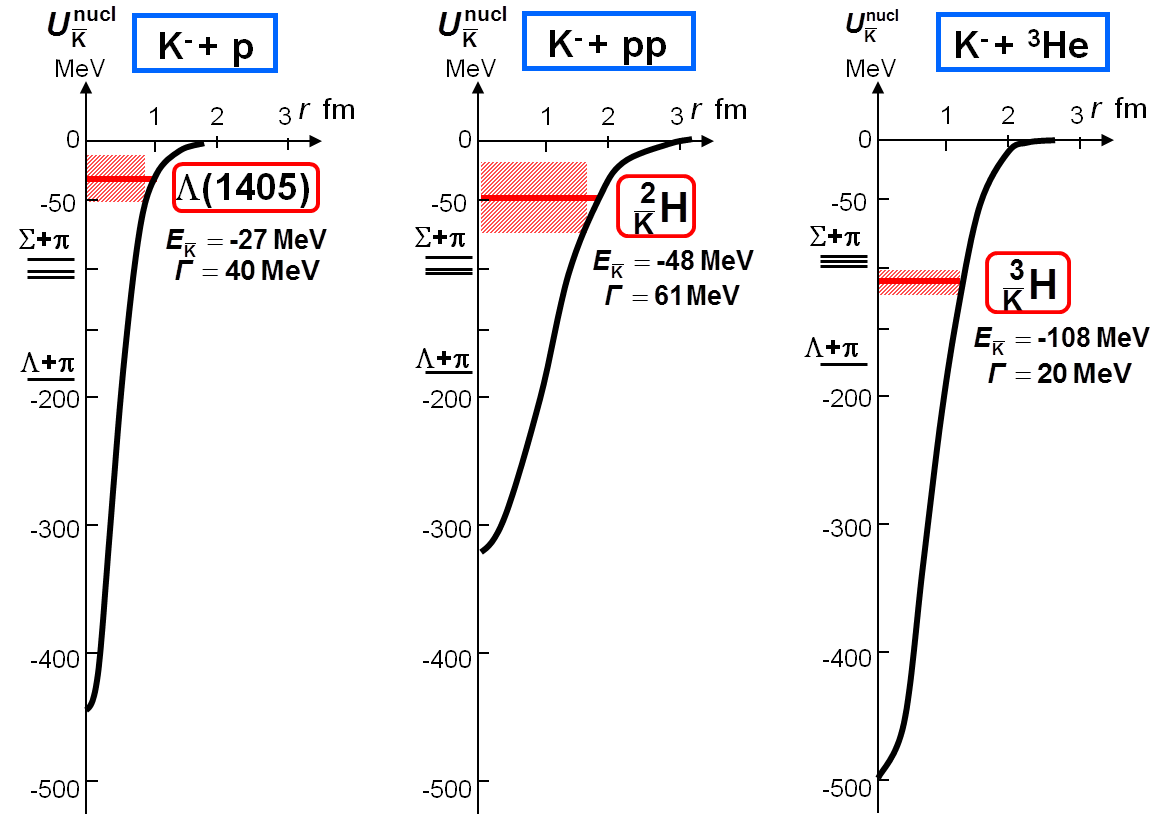 Y. Akaishi & T. Yamazaki, Phys. Rev. C65 (2002) 044005.
Y. Akaishi & T. Yamazaki, Phys. Lett. B535 (2002) 70.
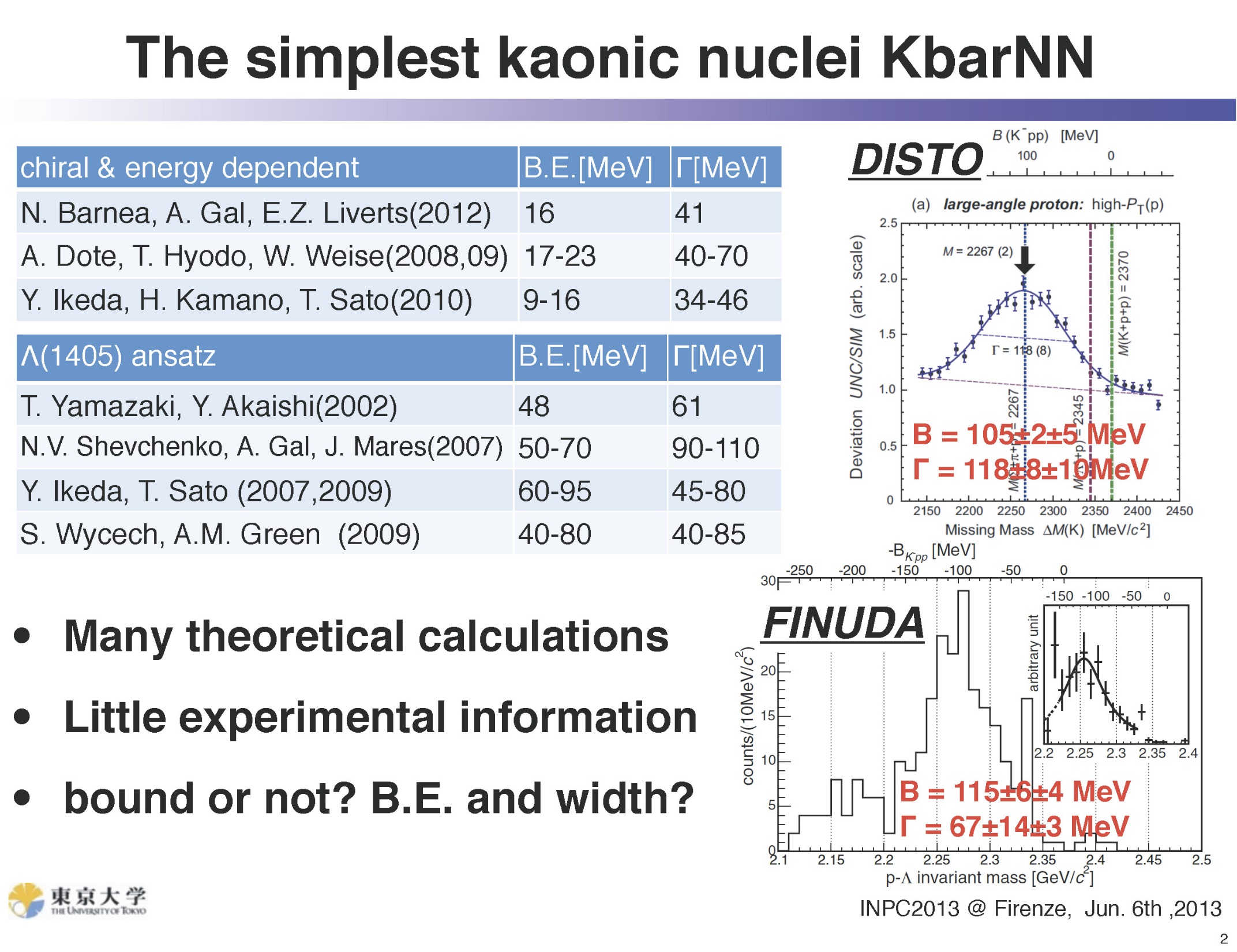 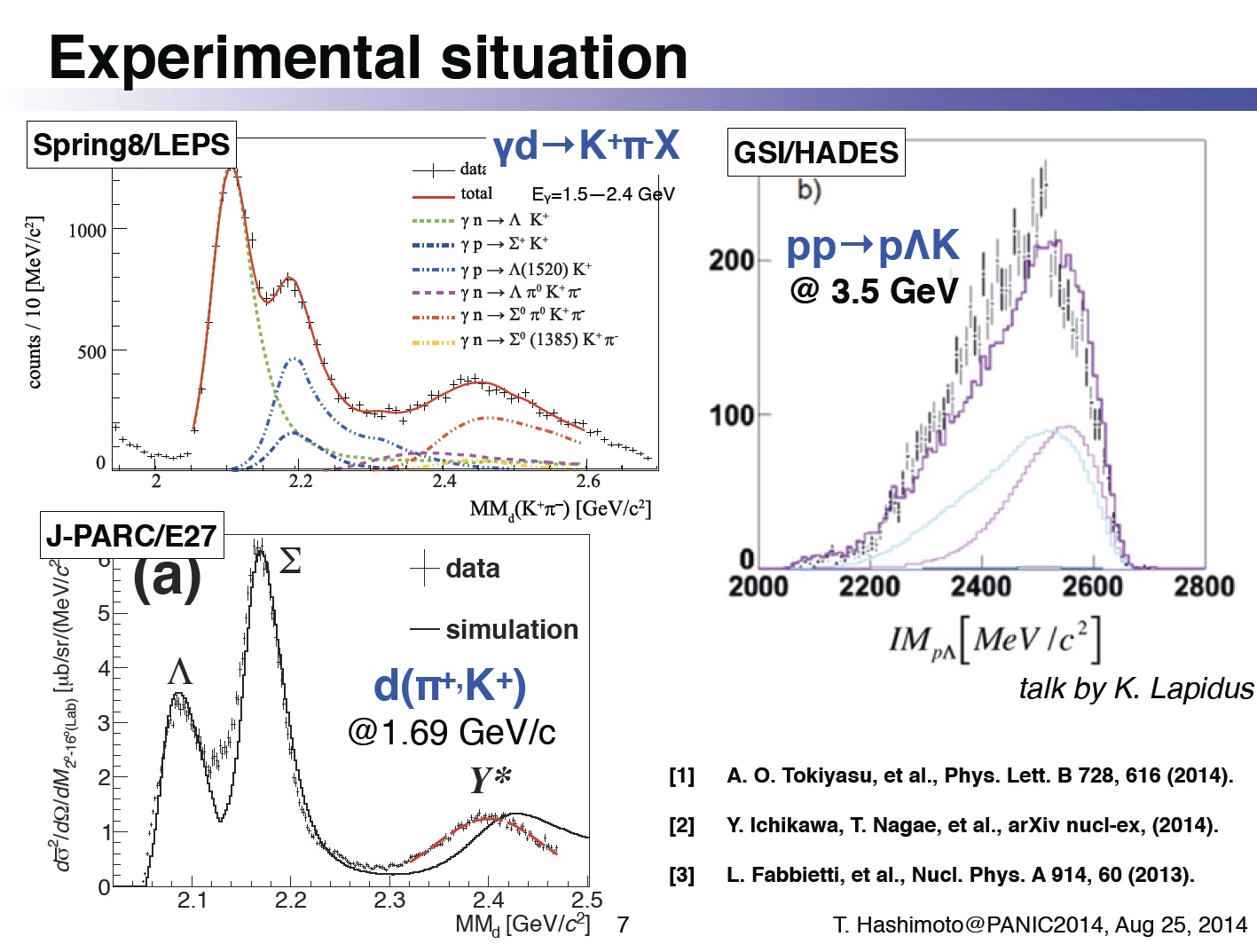 KEK-PS E549
4He(stopped K-,p)
4He(stopped K-,n)
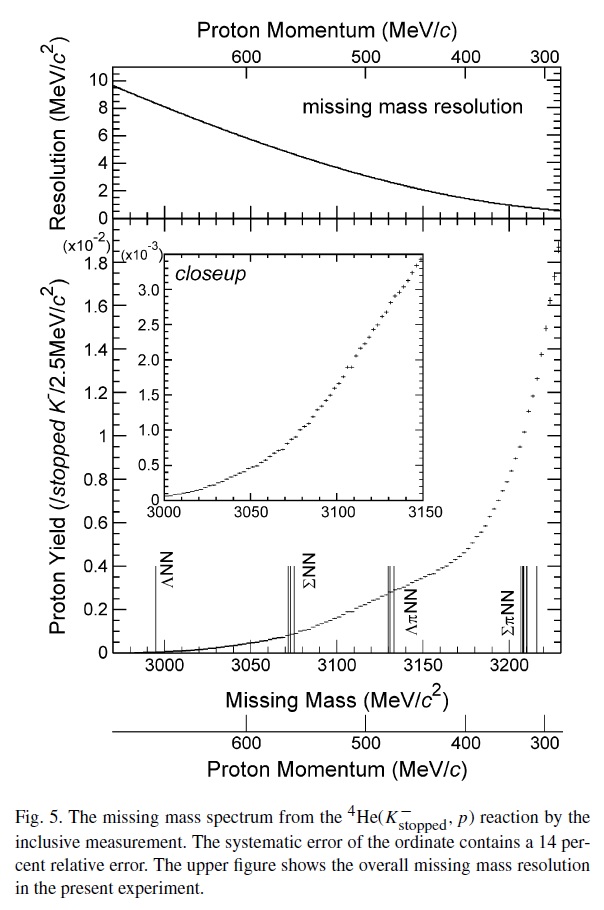 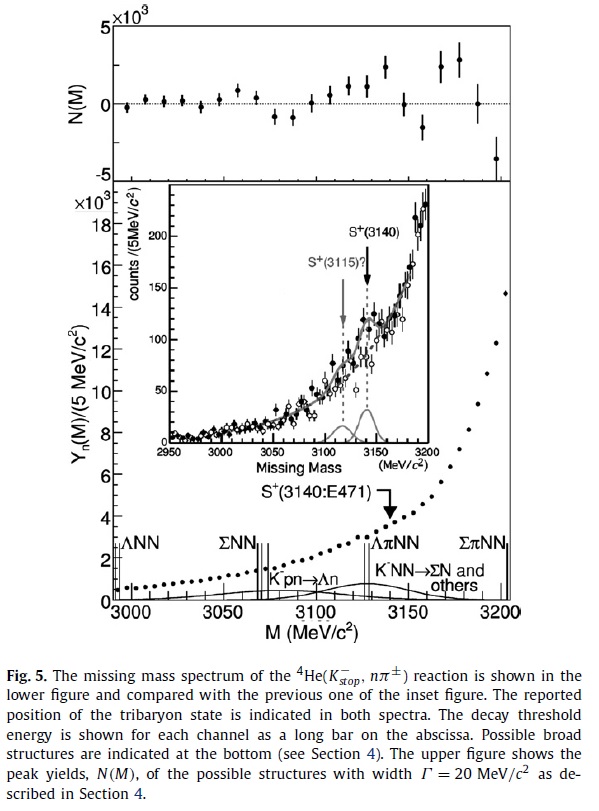 Error bar が見えないほどの高統計
Upper limits for the narrow deeply bound status
E15 Experiment   Setup &   Performance of detectors
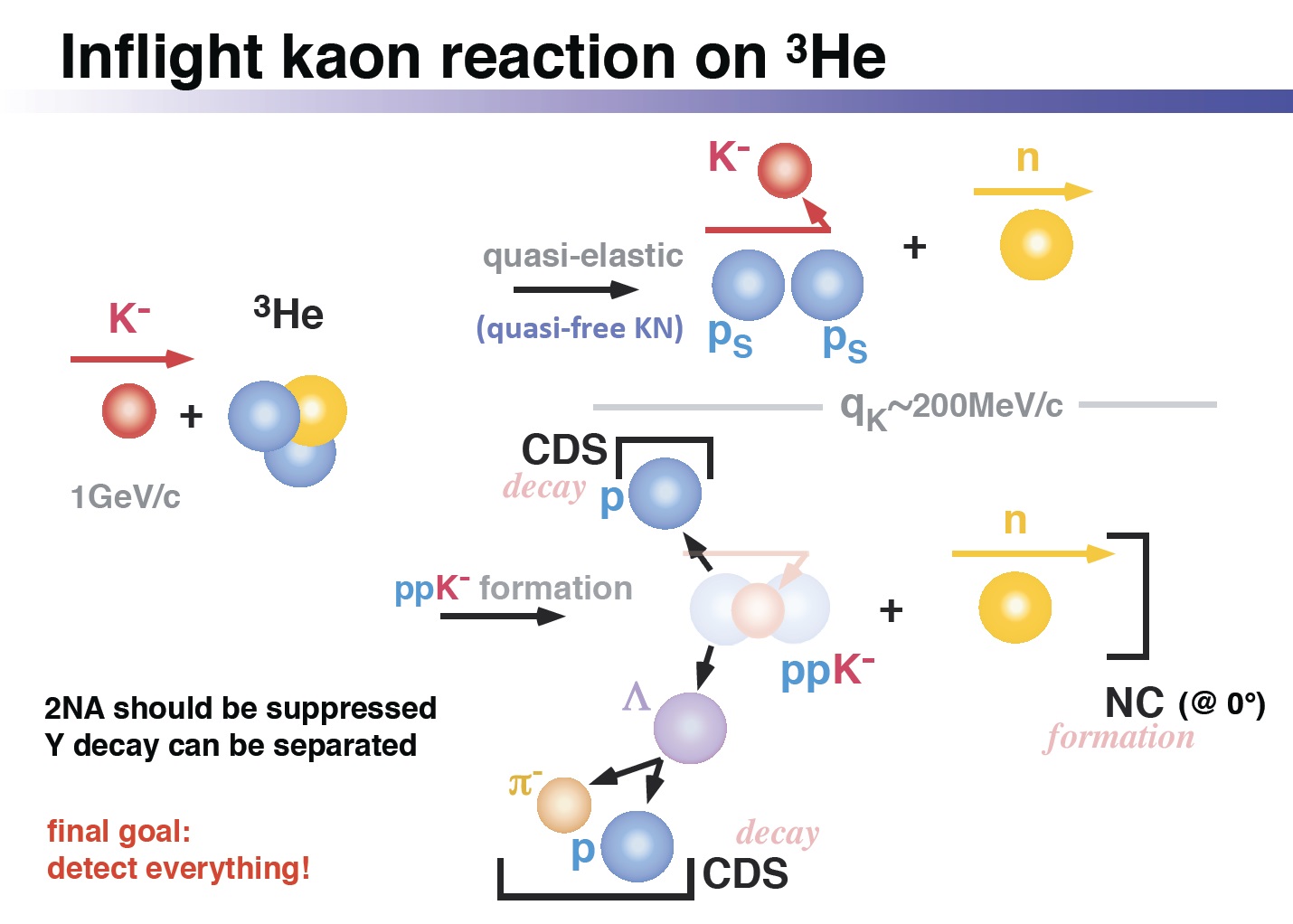 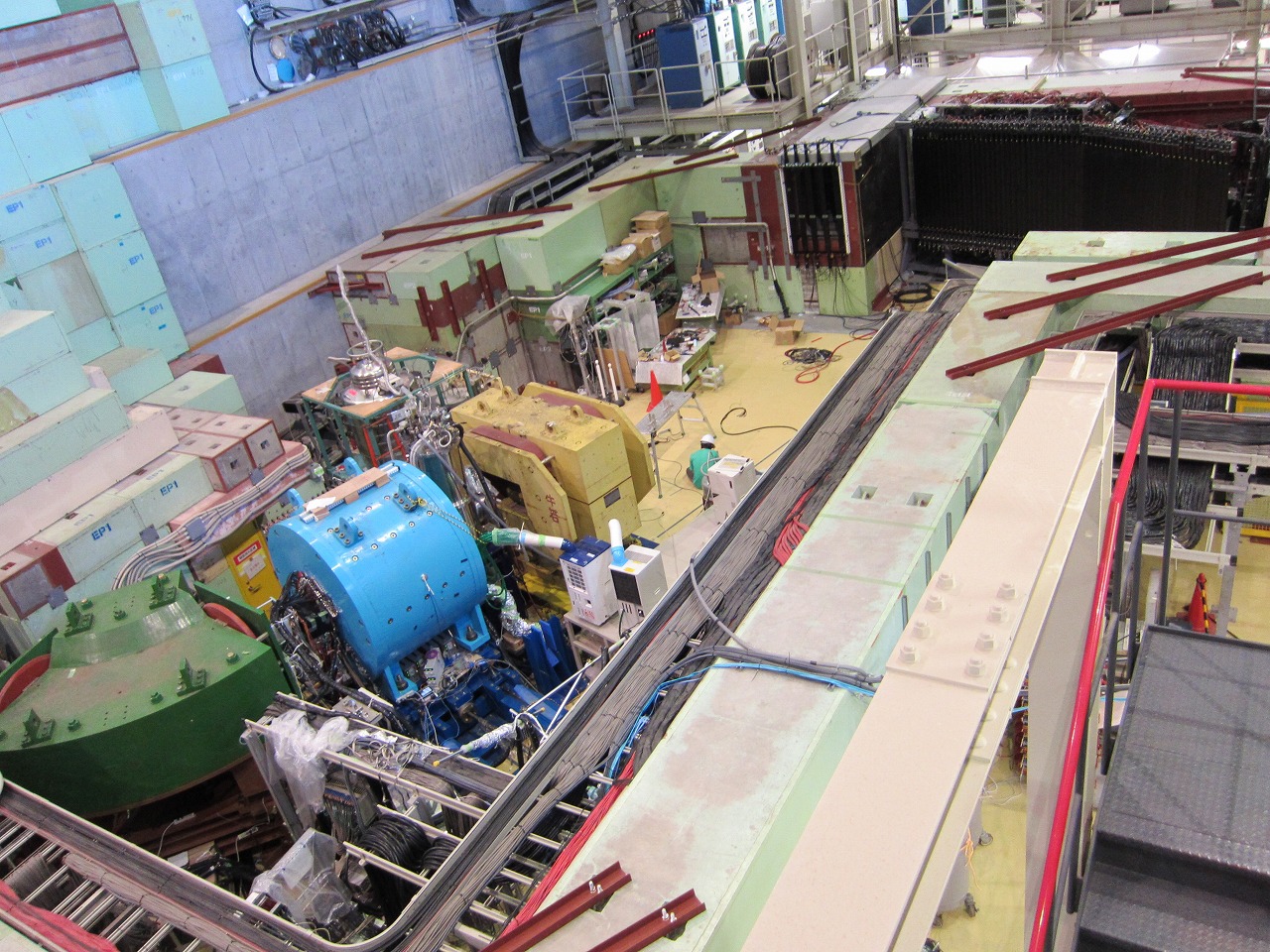 K1.8BR spectrometer [Jun. 2012]
beam dump
beam sweeping
magnet
CDS
Neutron 
Charge Veto
Proton Counter
(Ushiwaka)
liquid 3He-target
system
CVC
p
K-
n
CDS
3He target
NC
p
CDC
CDH
~15m
PC
beam line
spectrometer
9
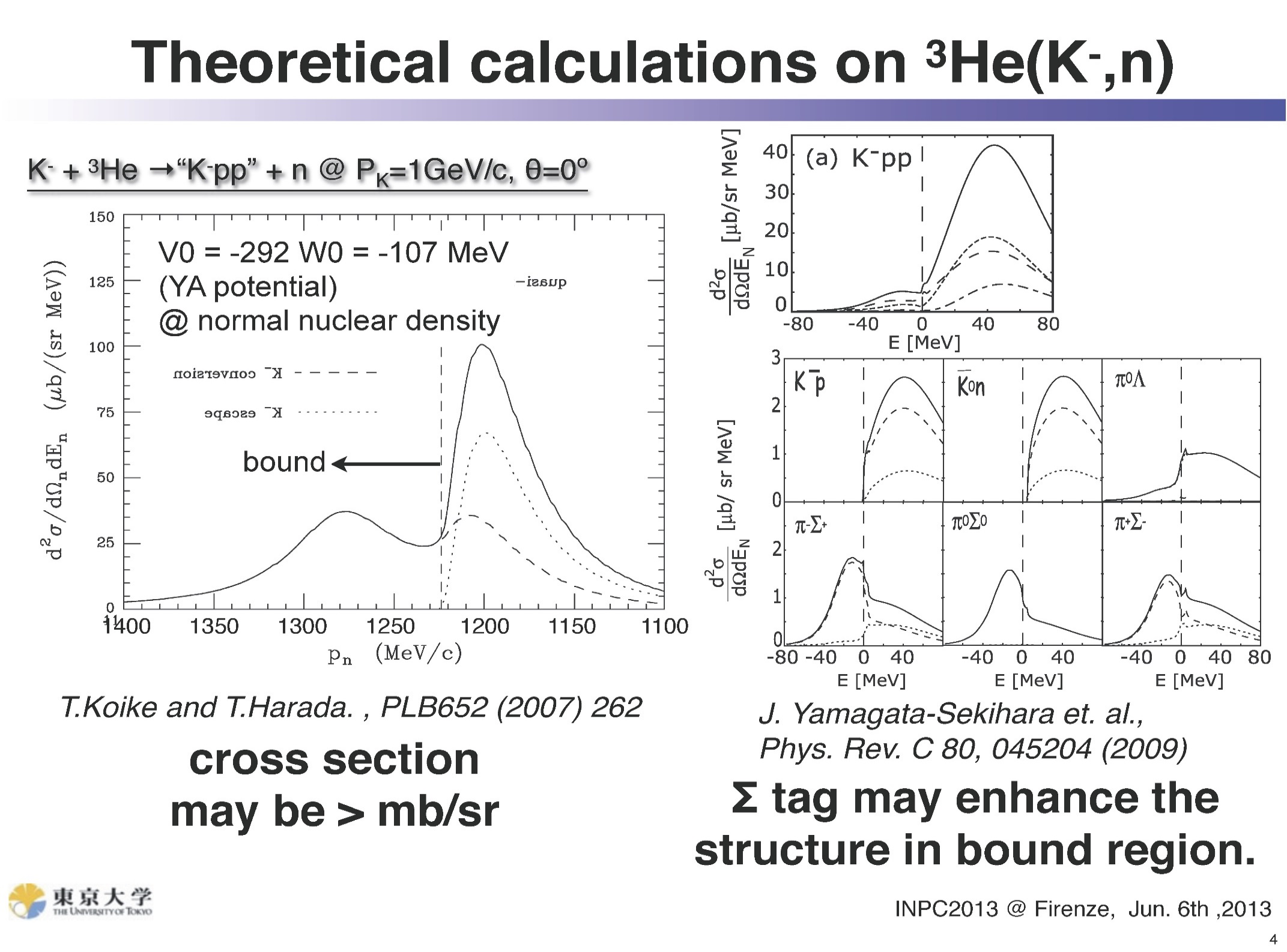 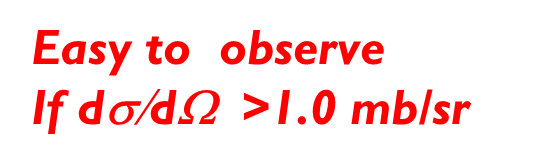 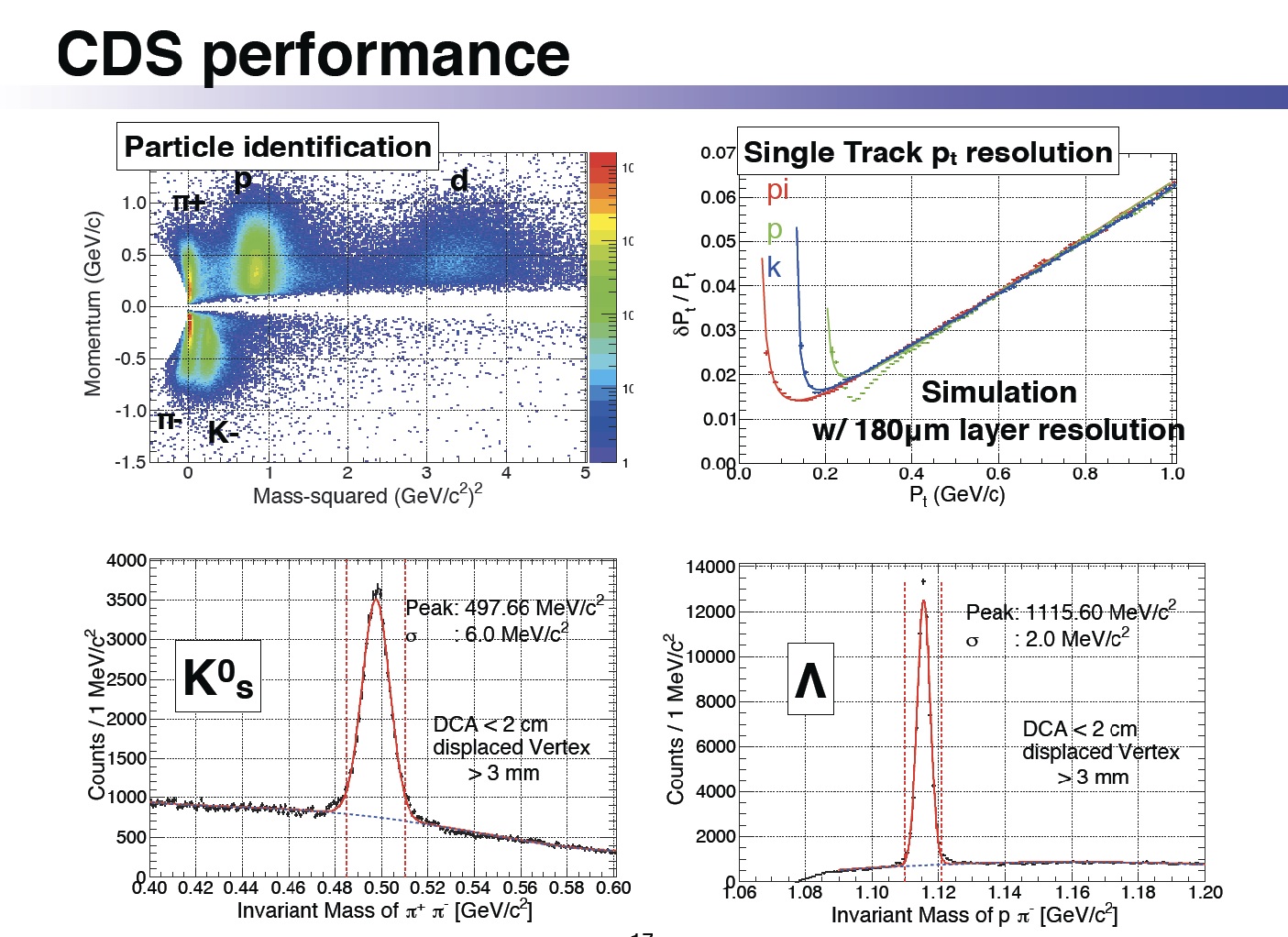 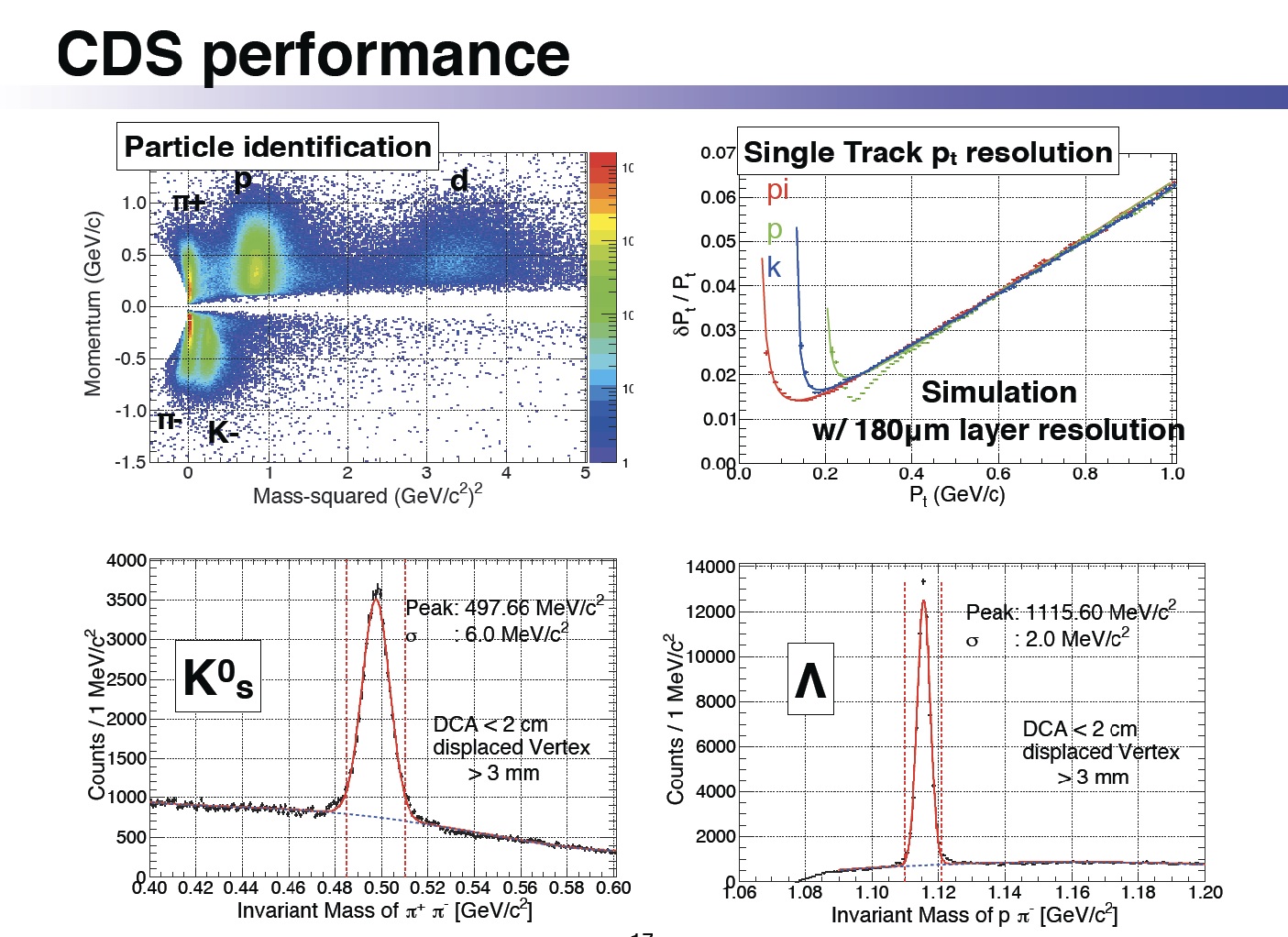 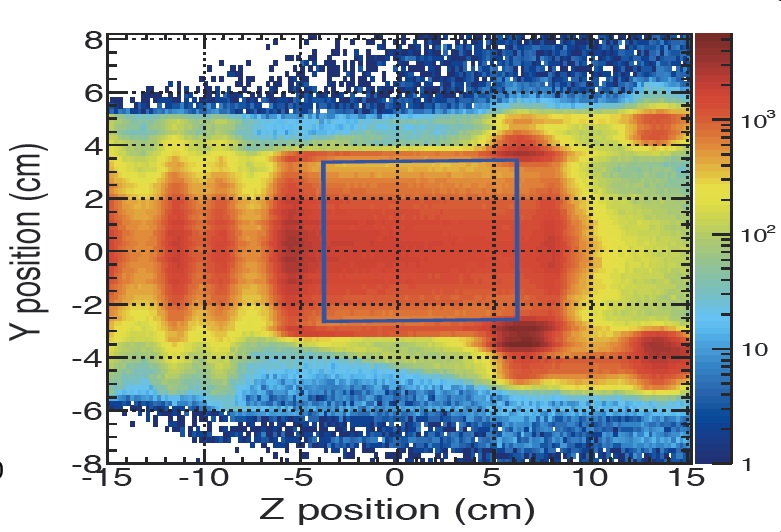 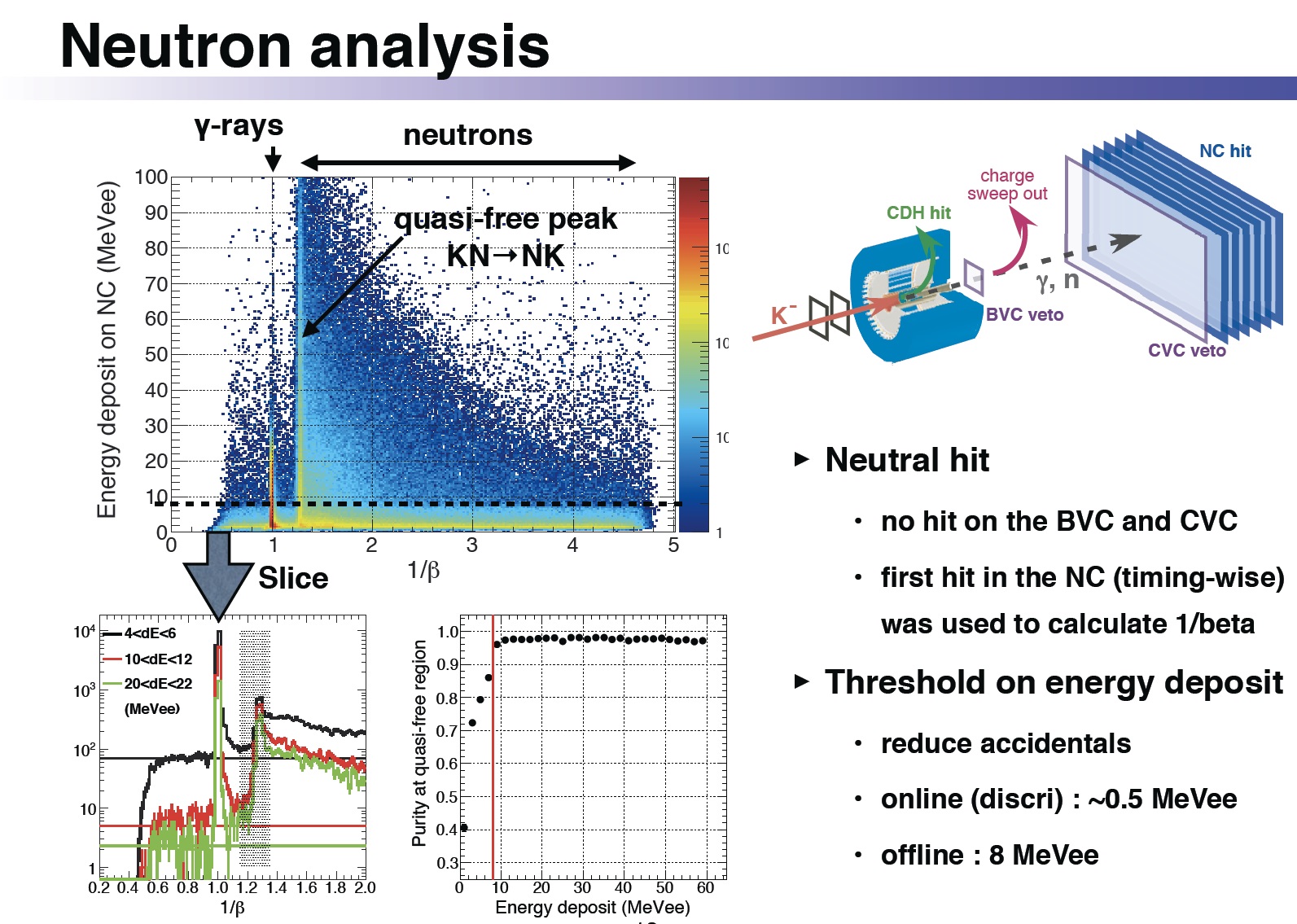 Efficiency = 23±4%
MM resolution ～10MeV
3He (K-,  n) semi-inclusive   spectrum                               ( Hashimoto )
3He (K-,  n) semi-inclusive spectrum
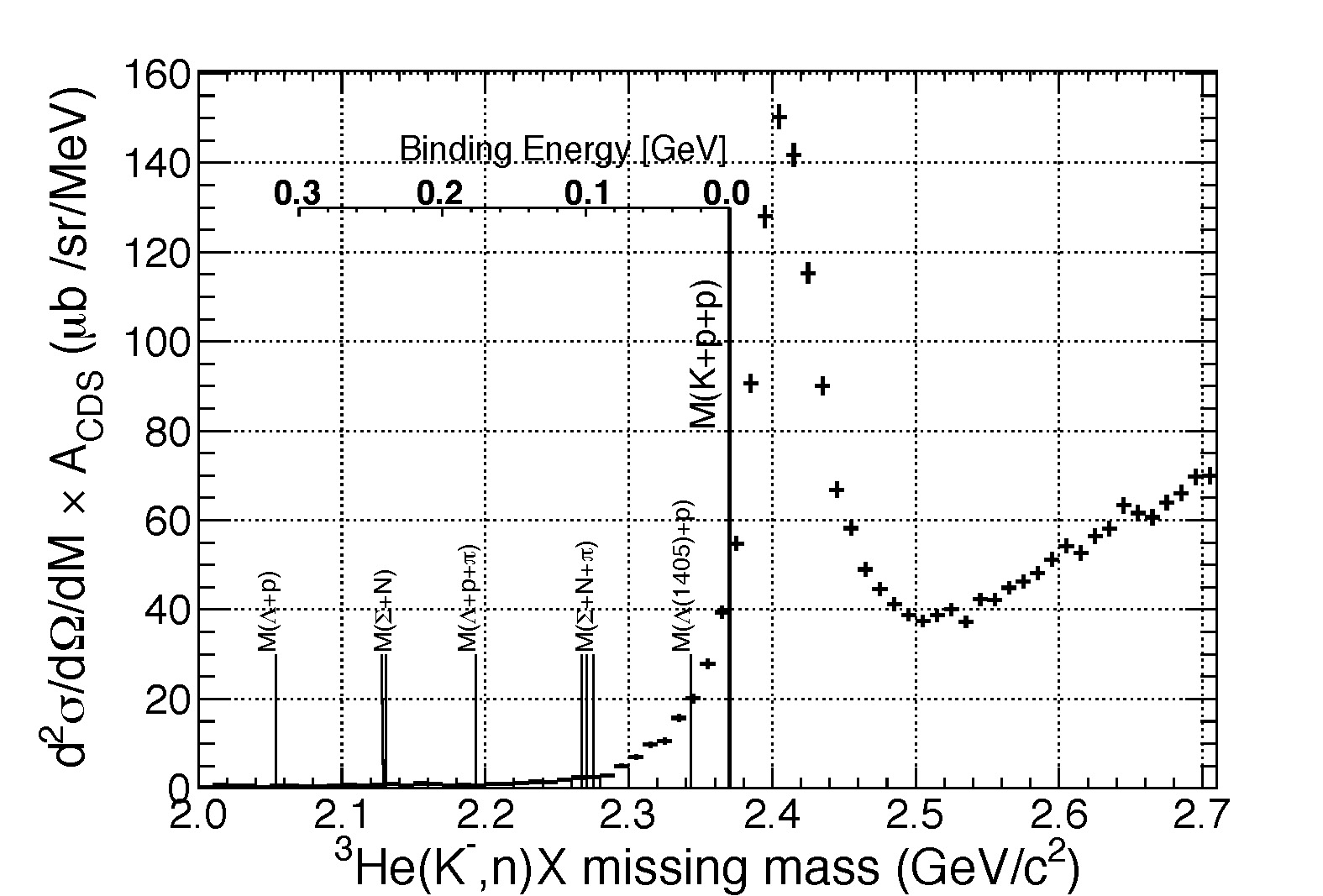 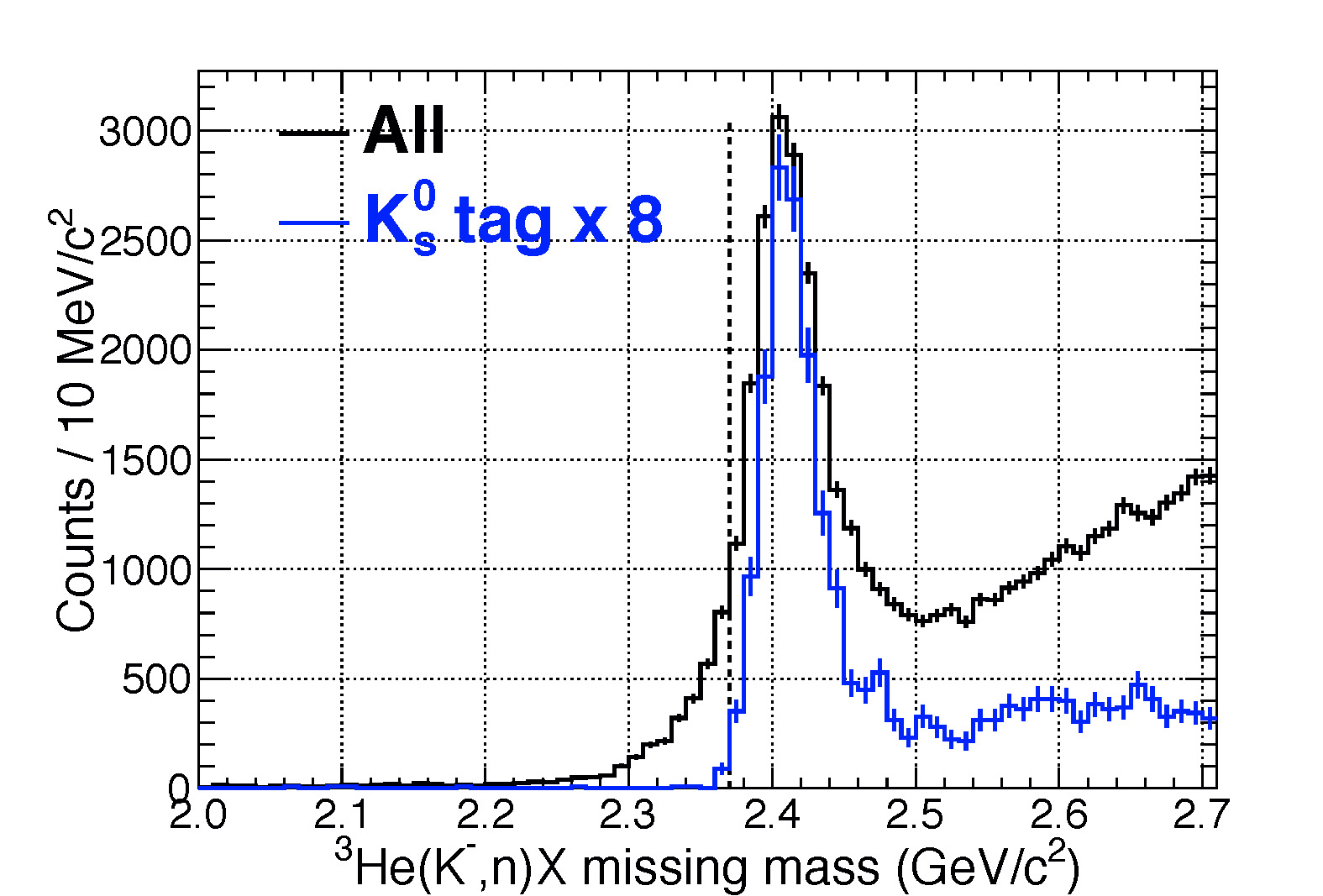 Tail component in the bound region is 
NOT due to the detector resolution !!
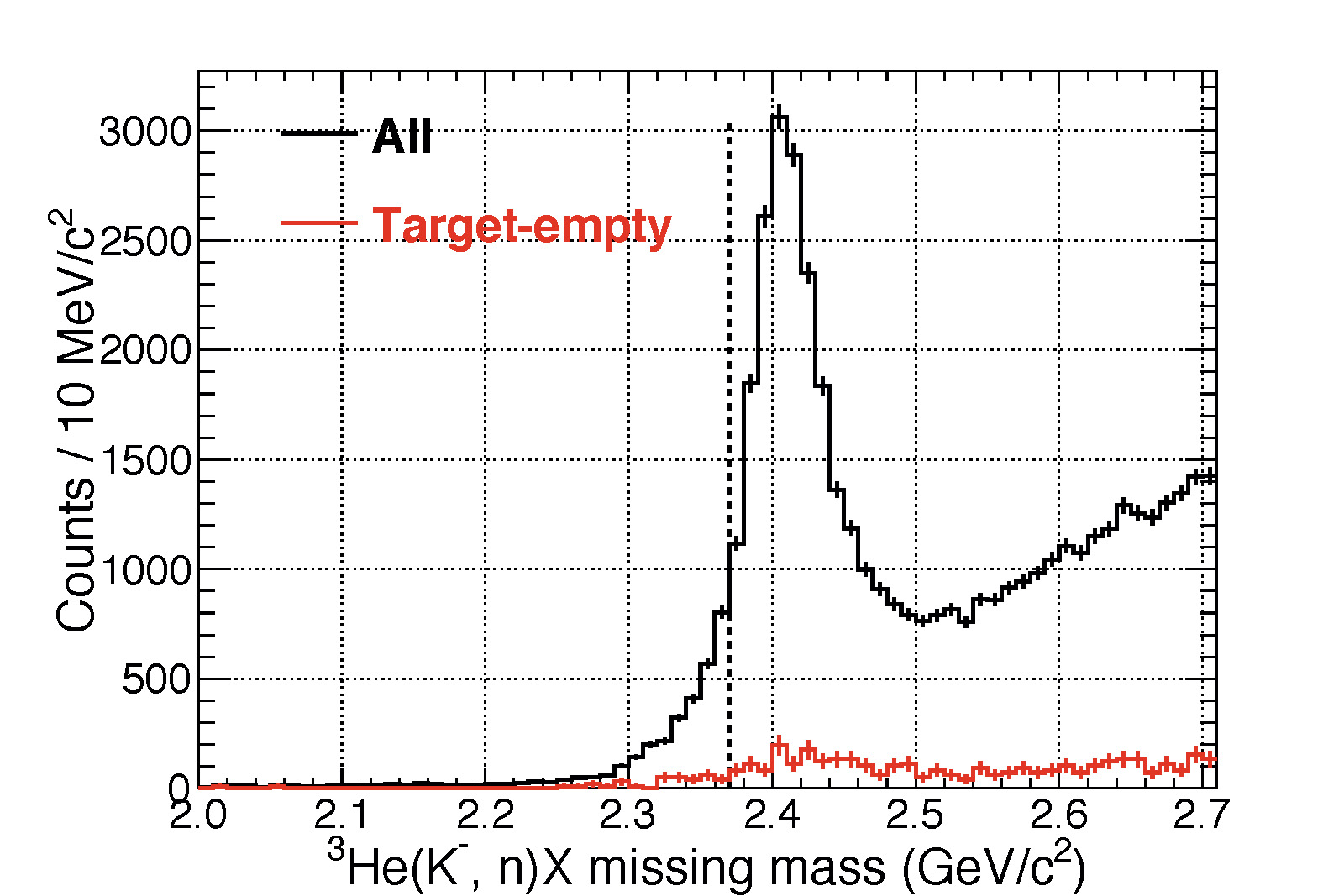 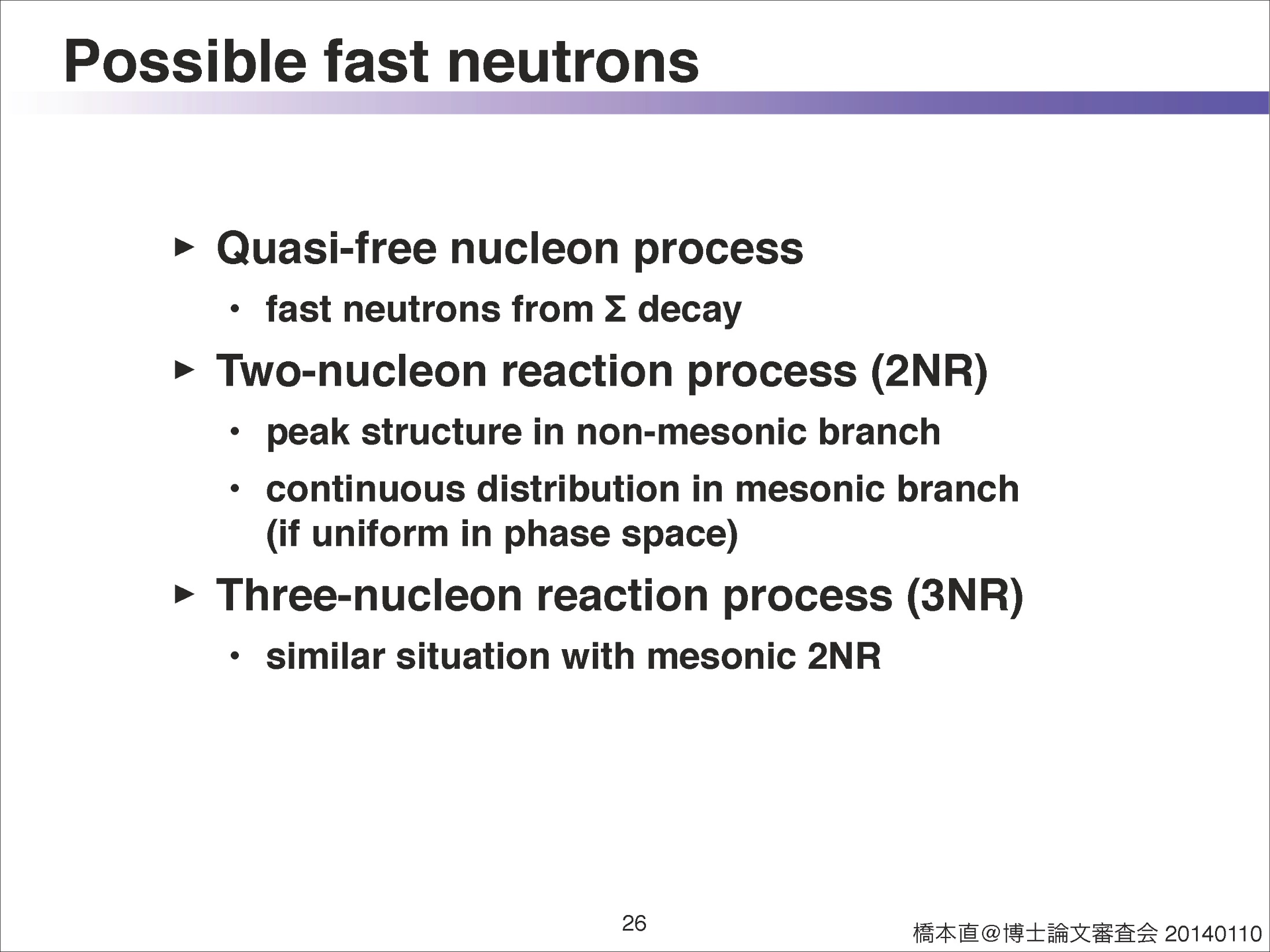 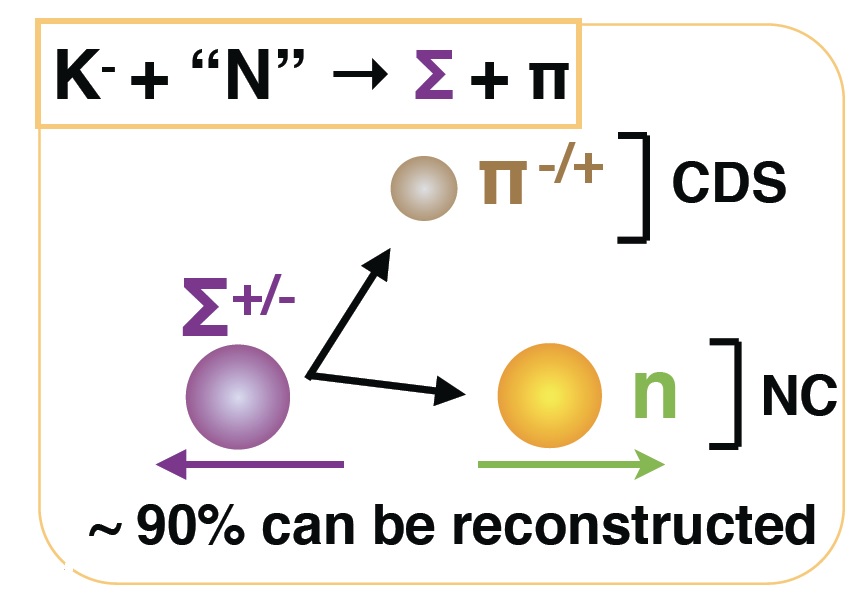 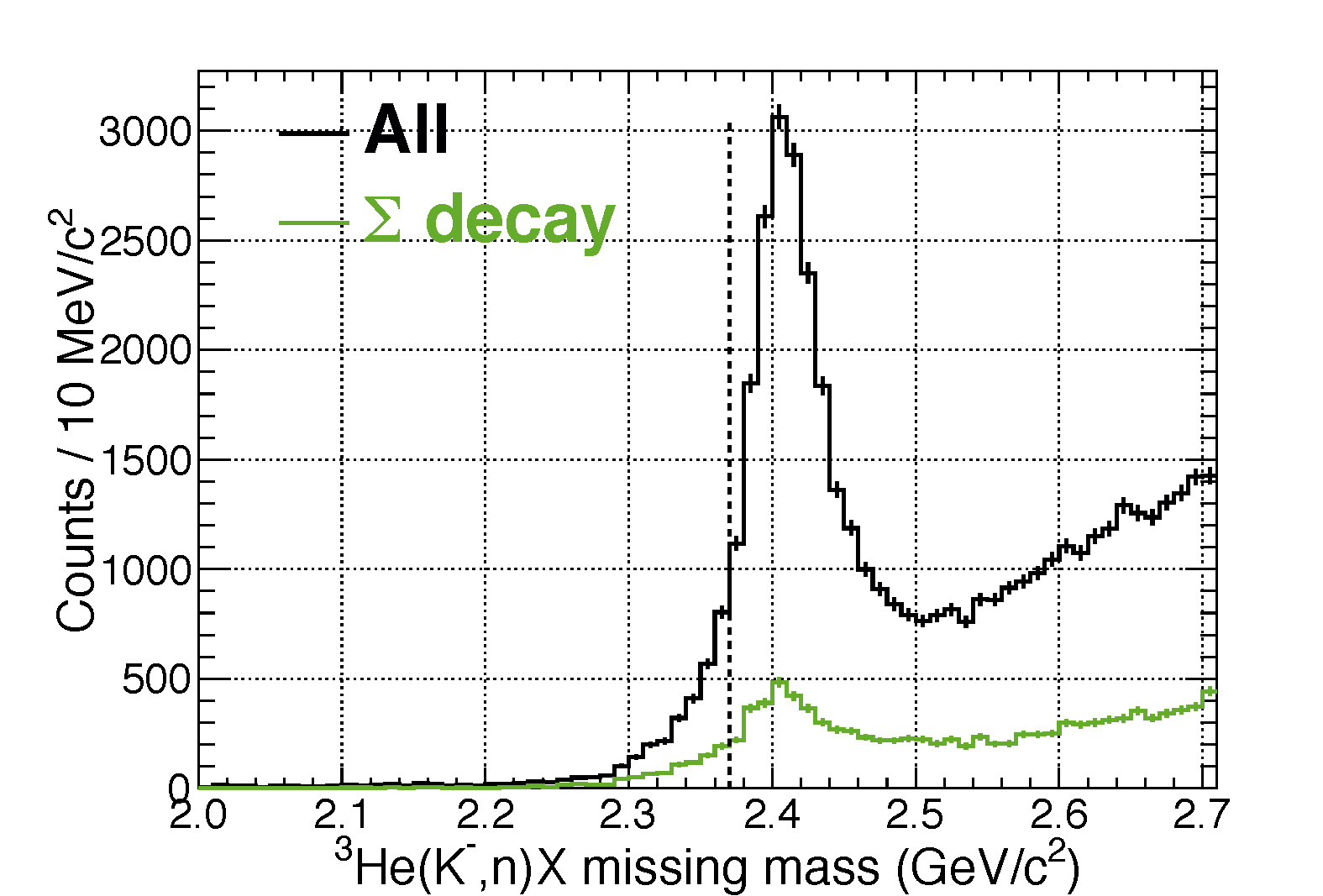 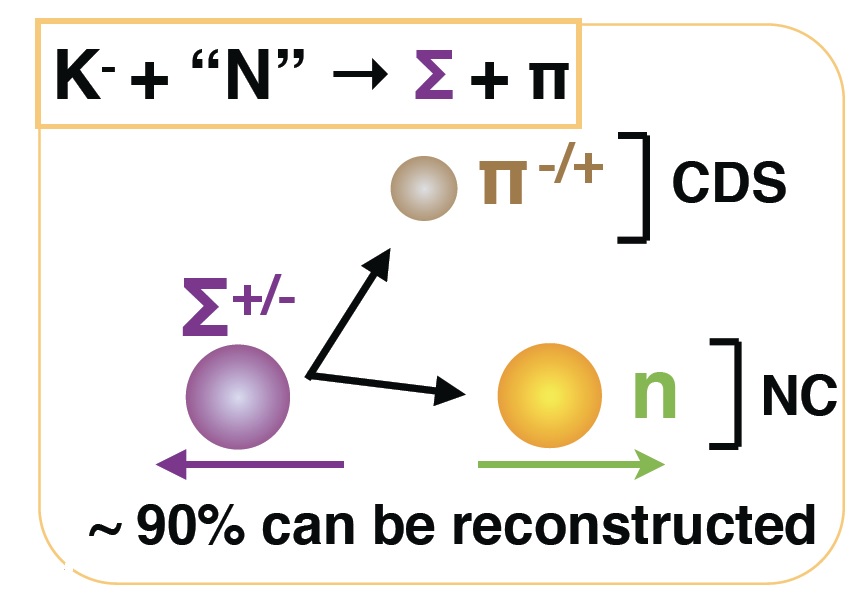 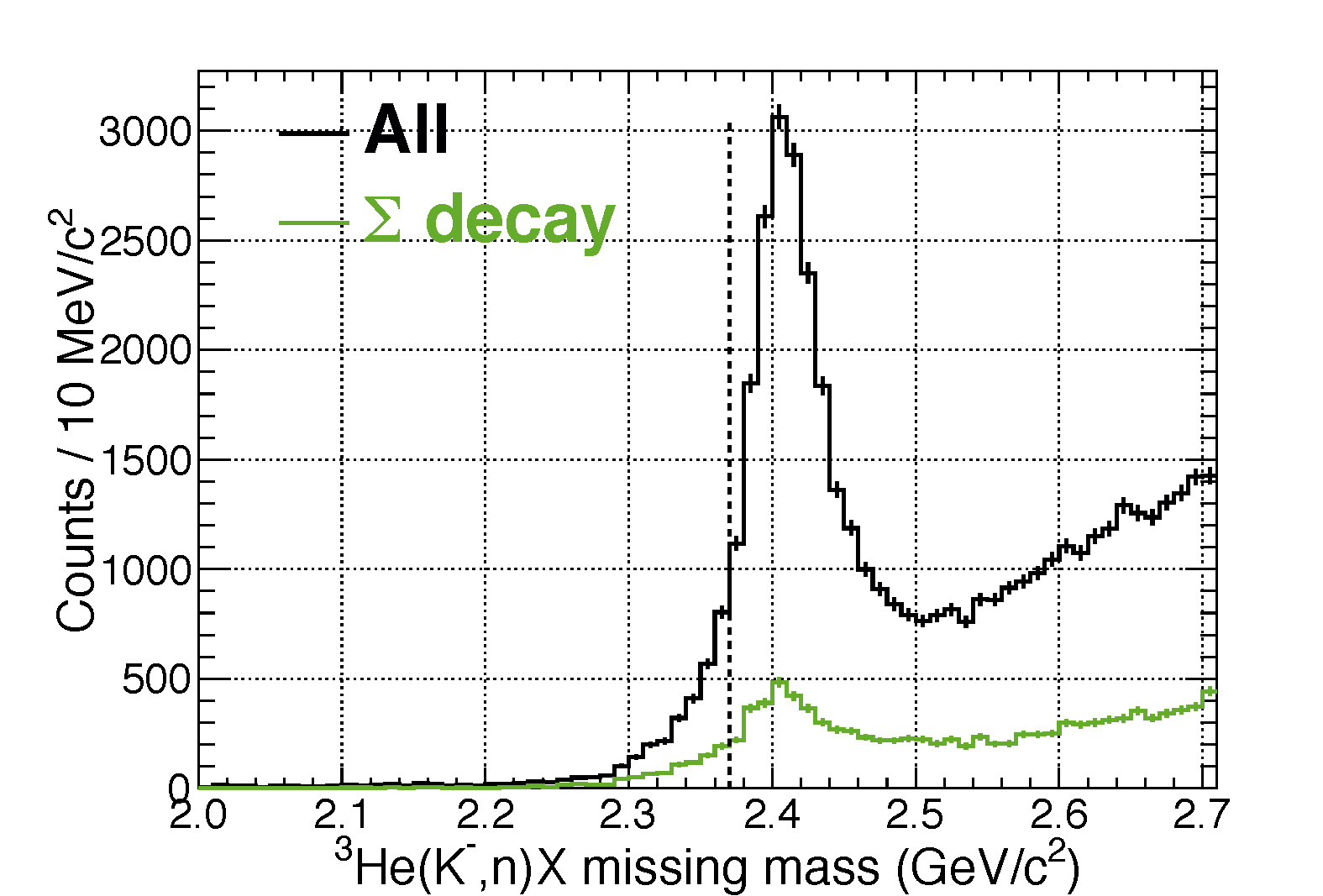 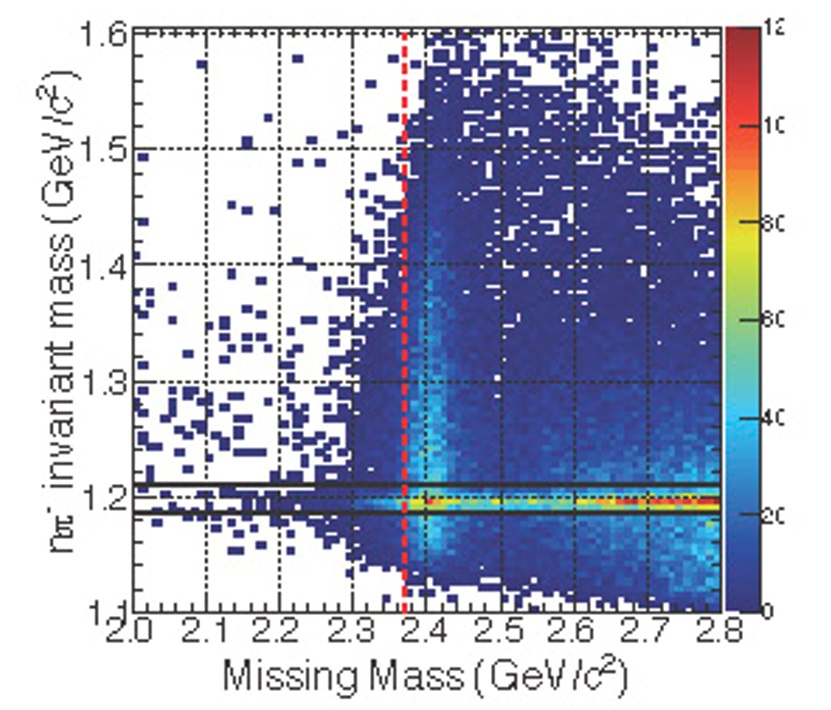 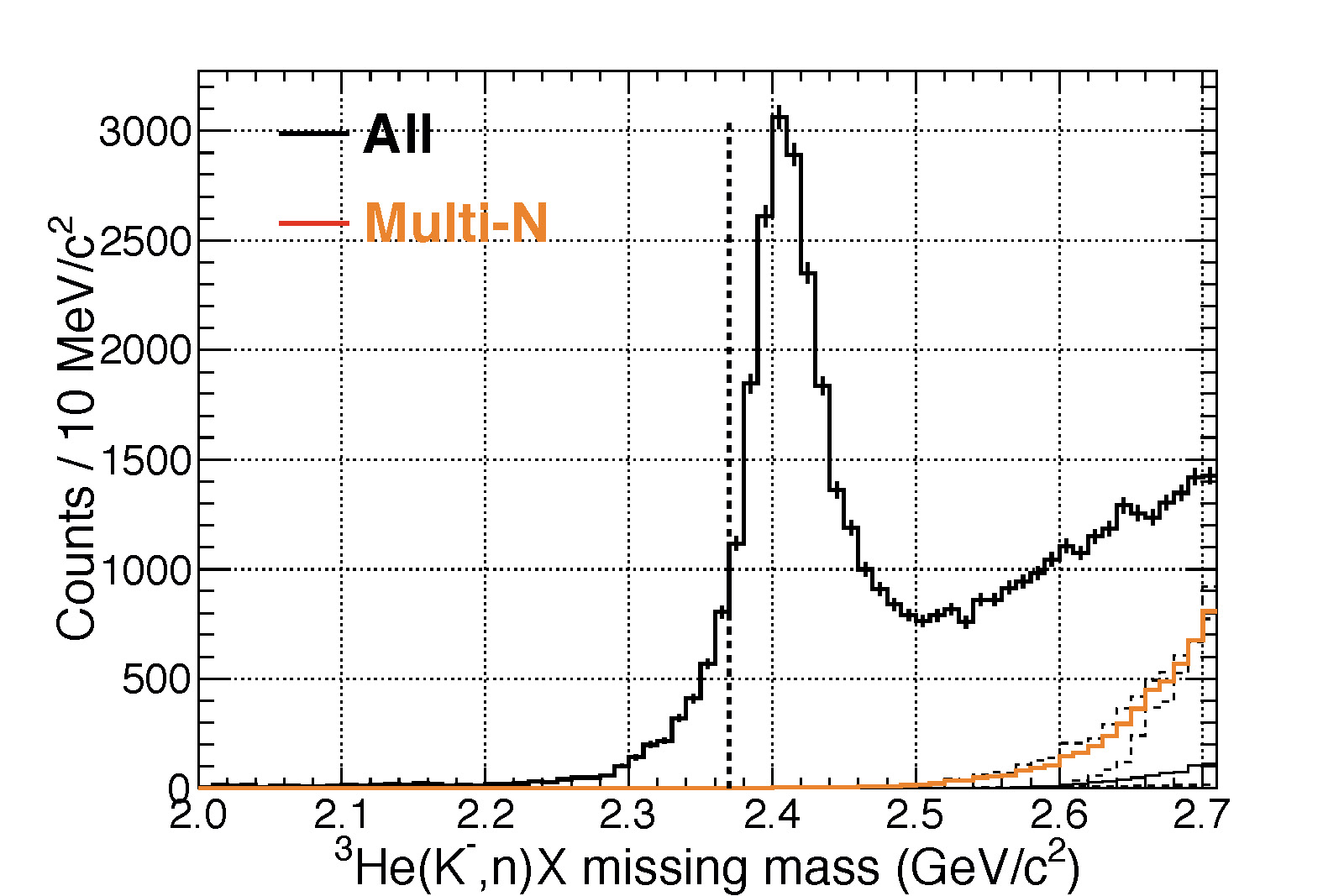 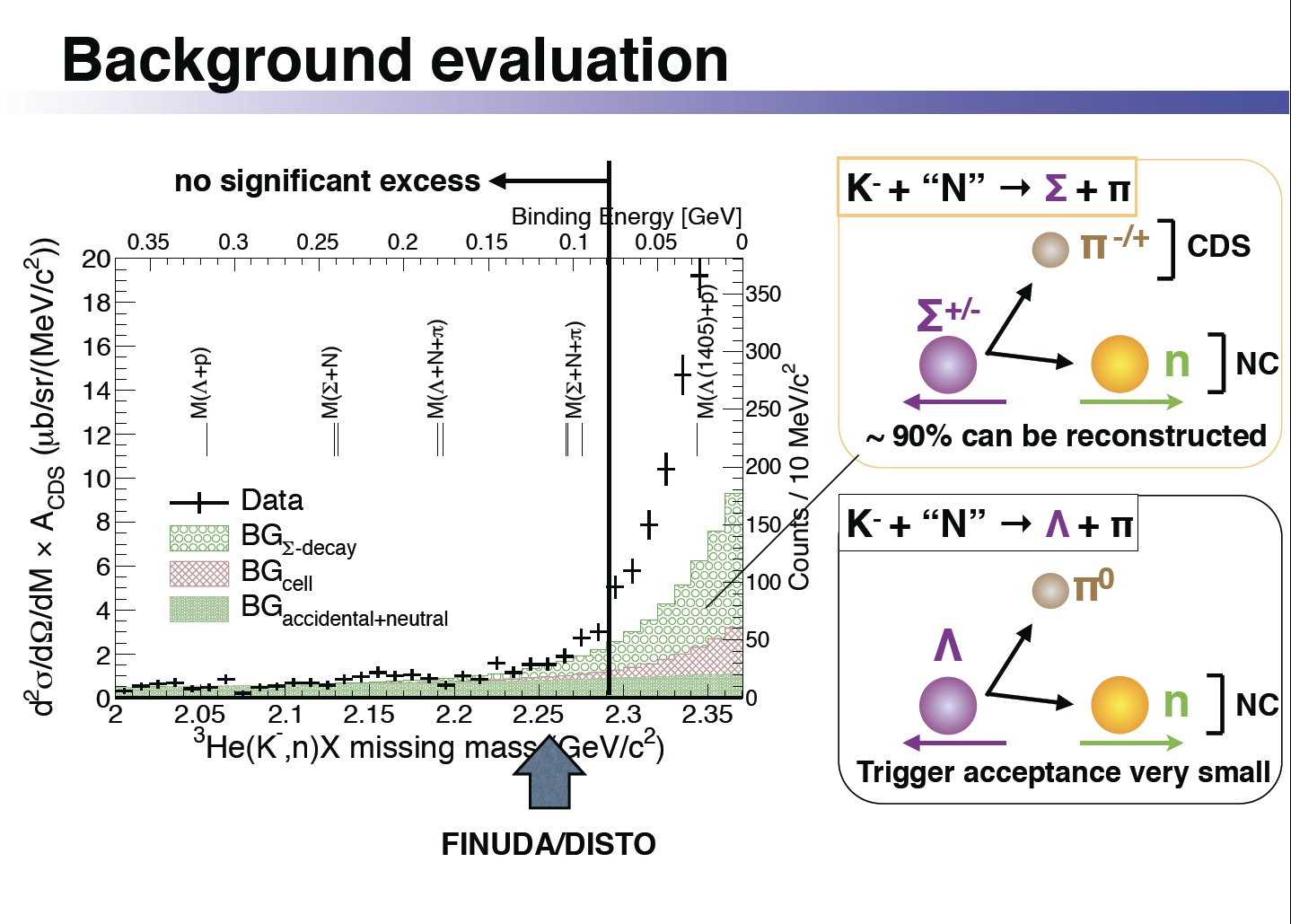 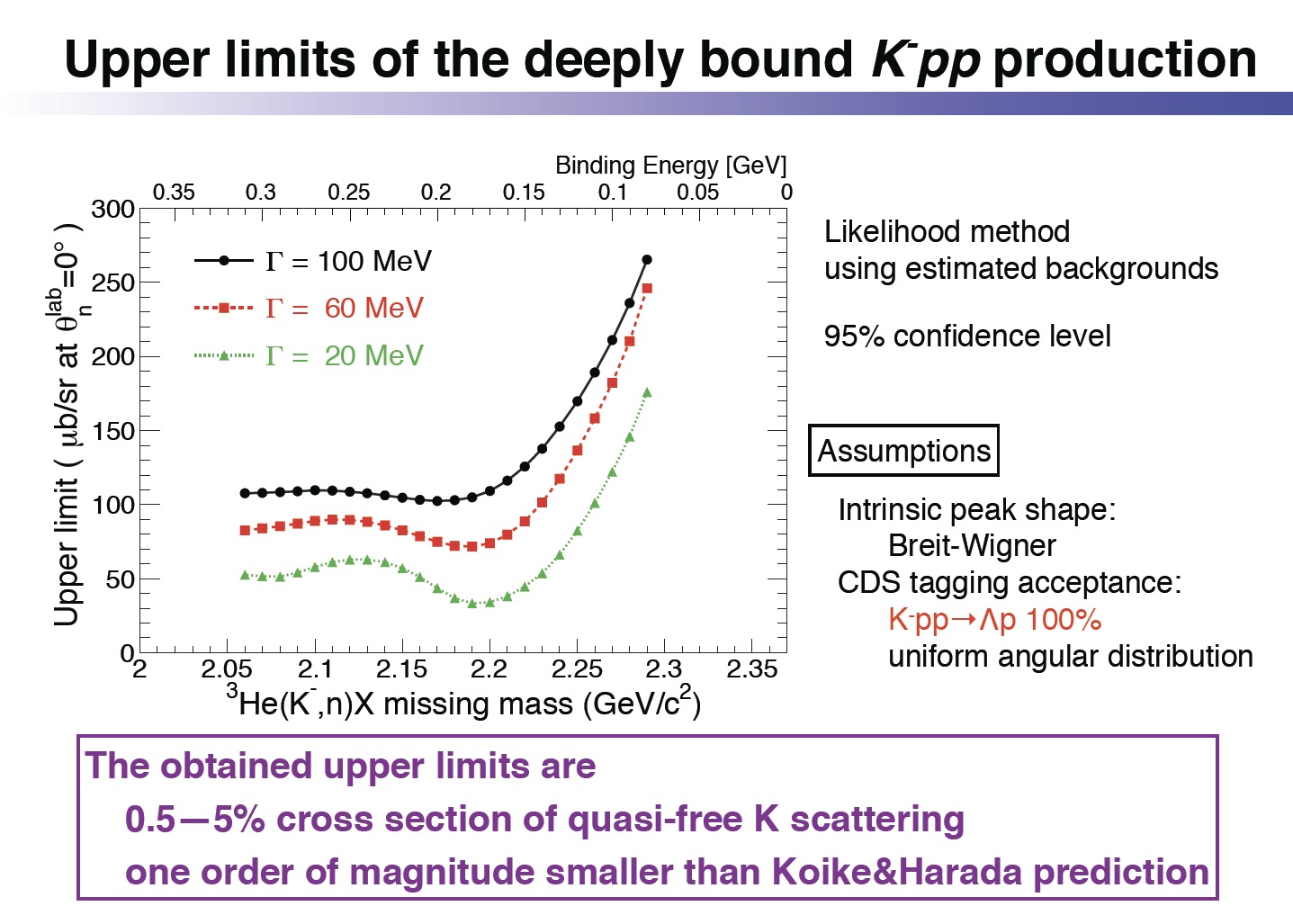 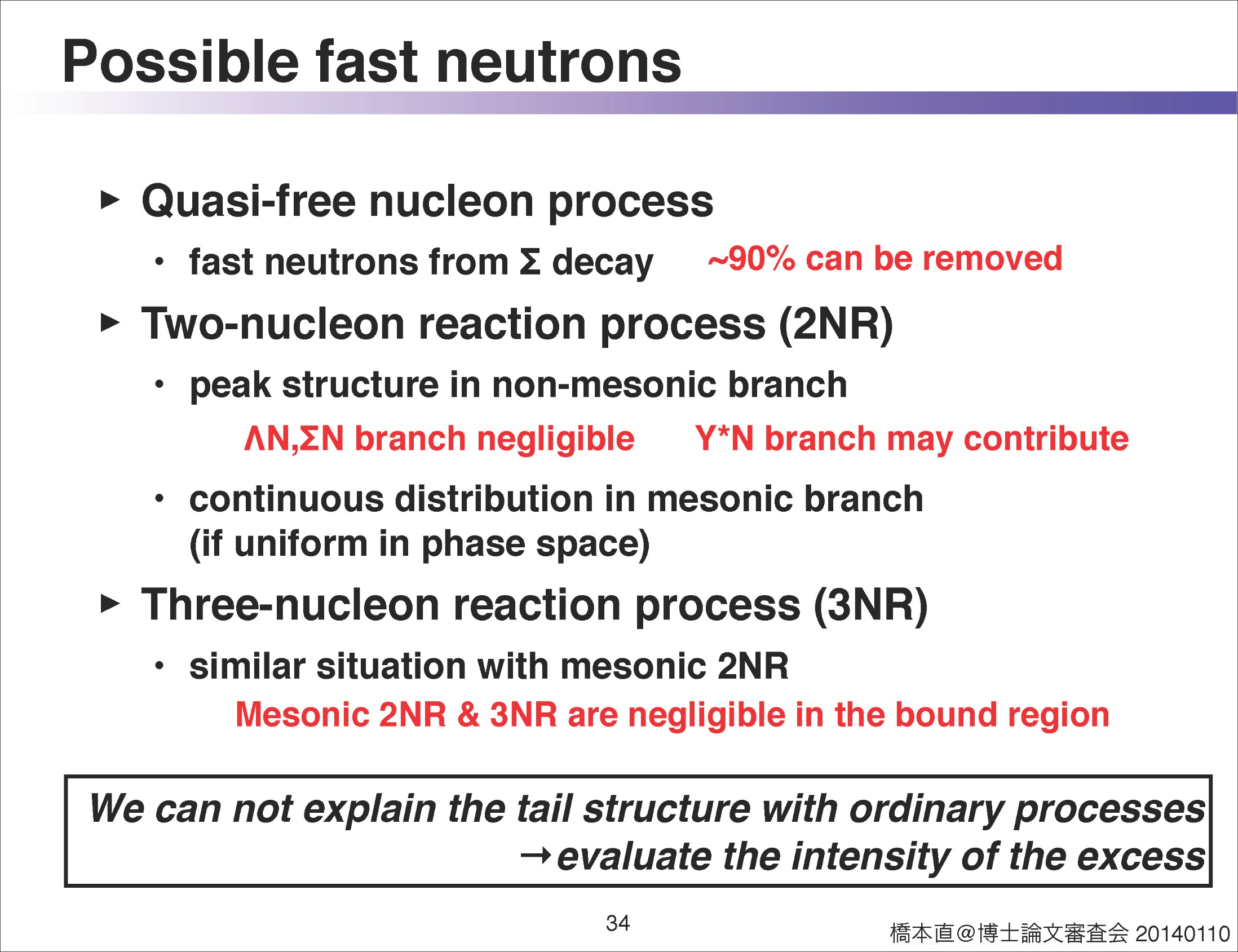 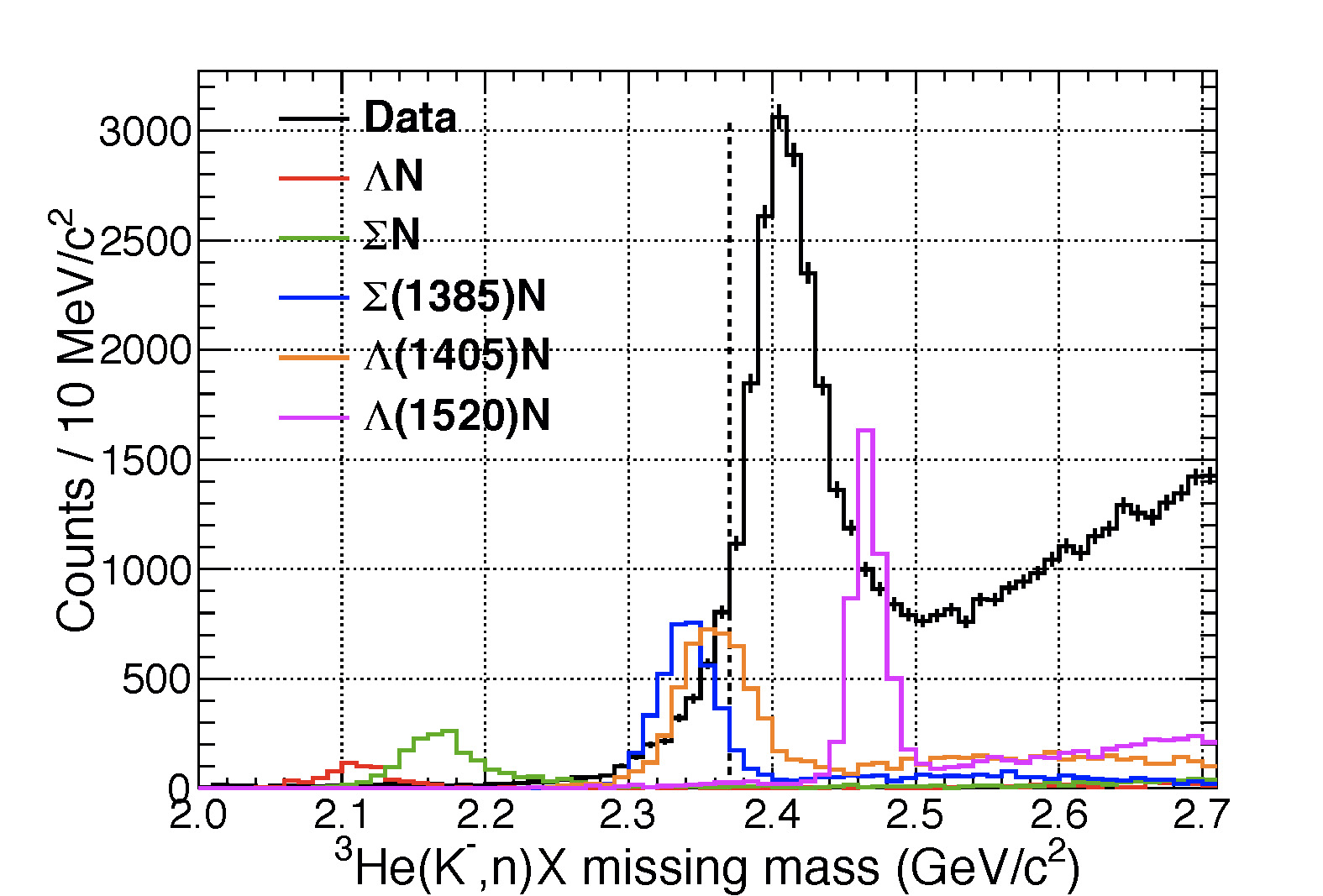 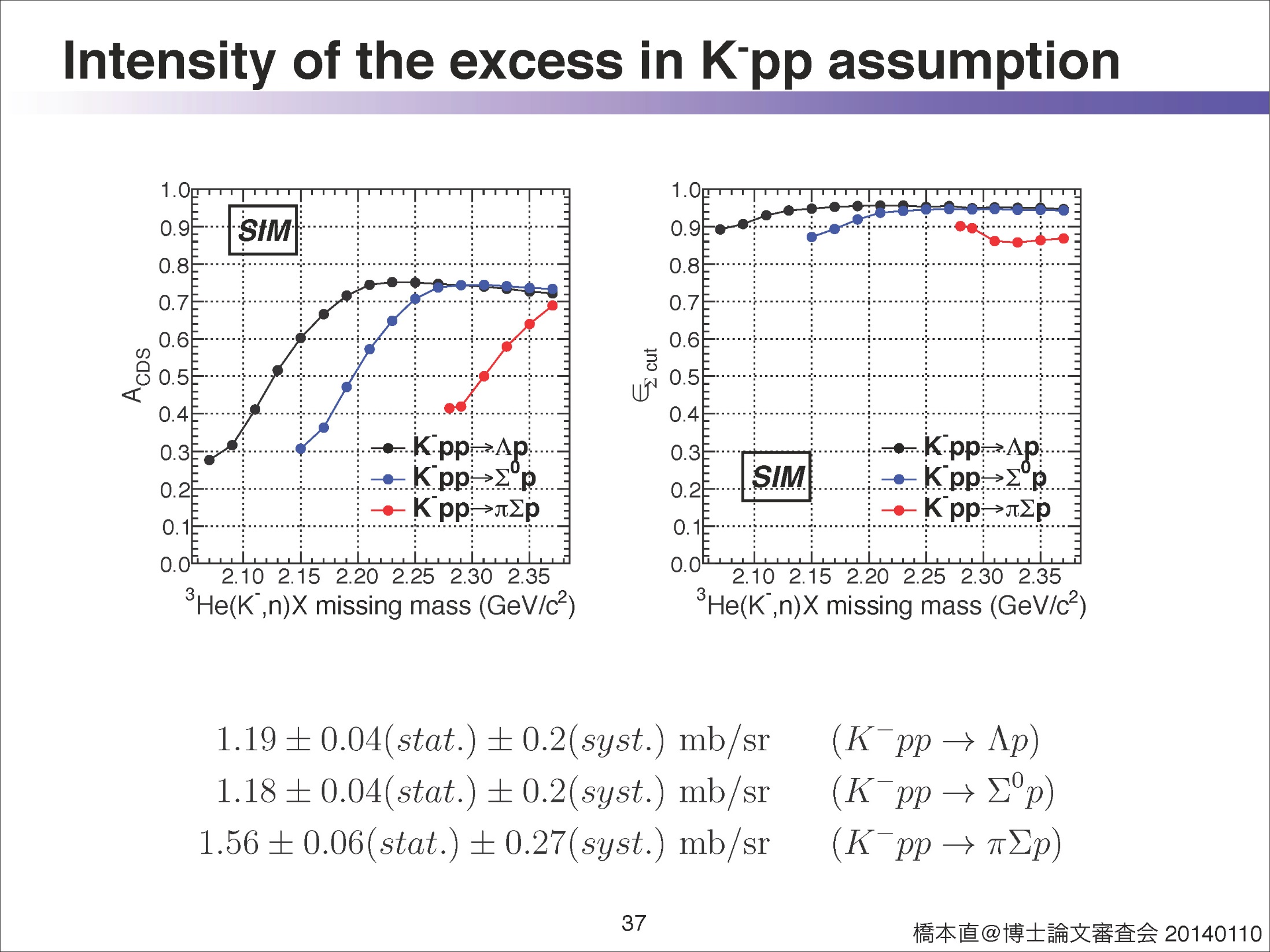 ～1 mb/sr  in bound region
if we assume the decay to
Λp/Σ0p  or πΣp
3He (K-,  p)  spectrum                               ( Tokuda )
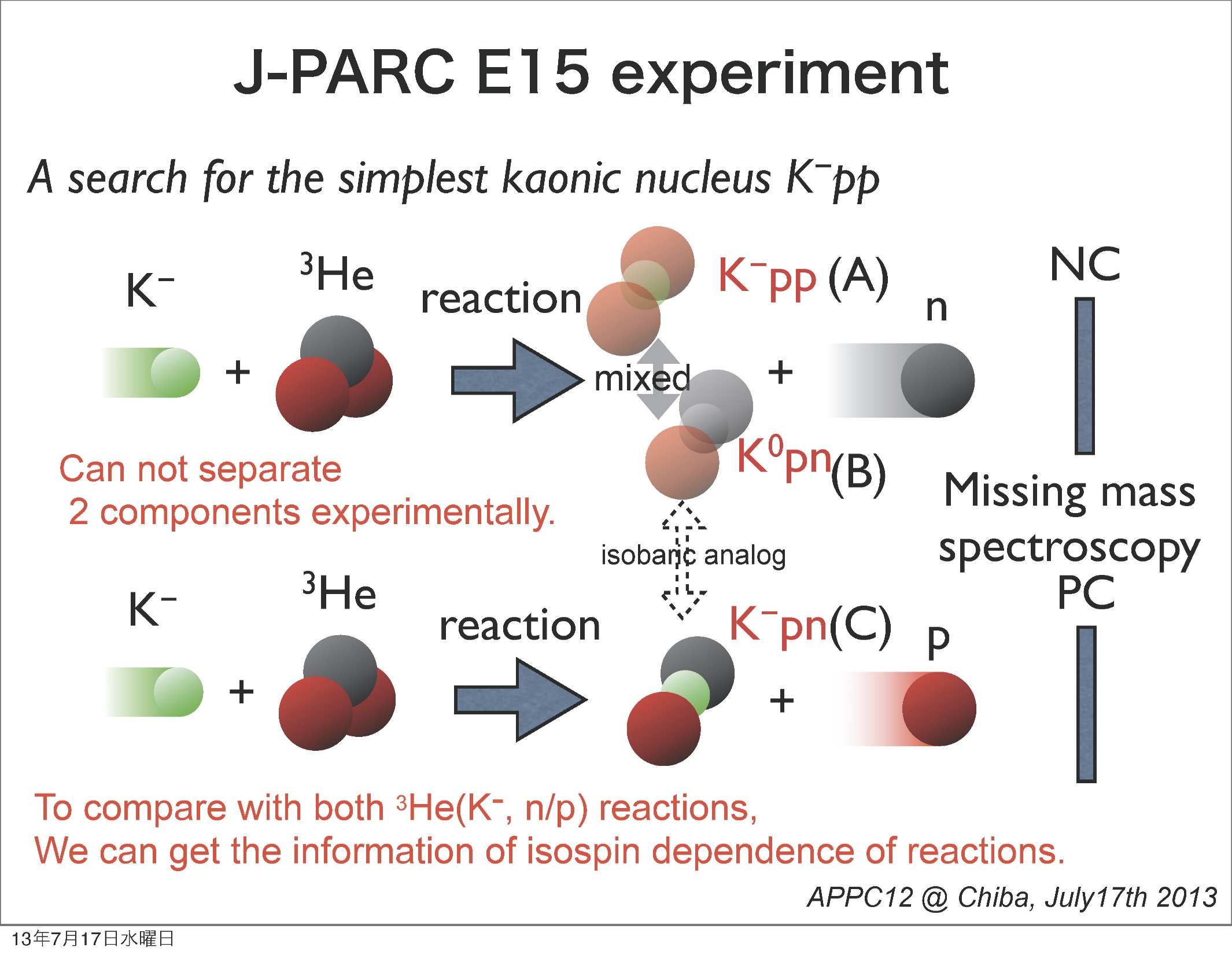 KEK-PS 548: In-flight 12C(K-,N)
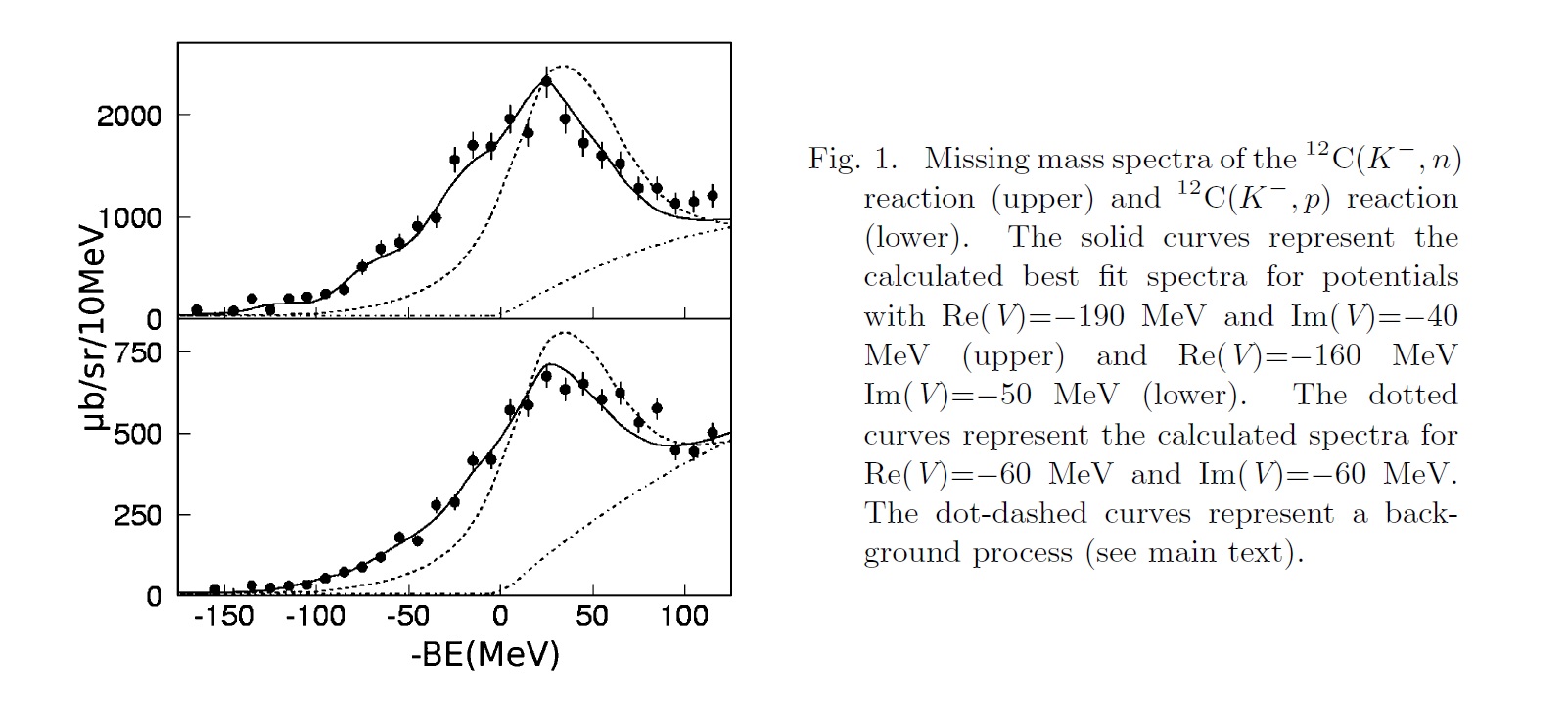 (K-,n)
(K-,p)
3He (K-,  p) spectrum (VERY preliminary!)
非公開
Λp n(missing)  correlation                               ( Sada )
32
Exclusive 3He(K-,Lp)n events
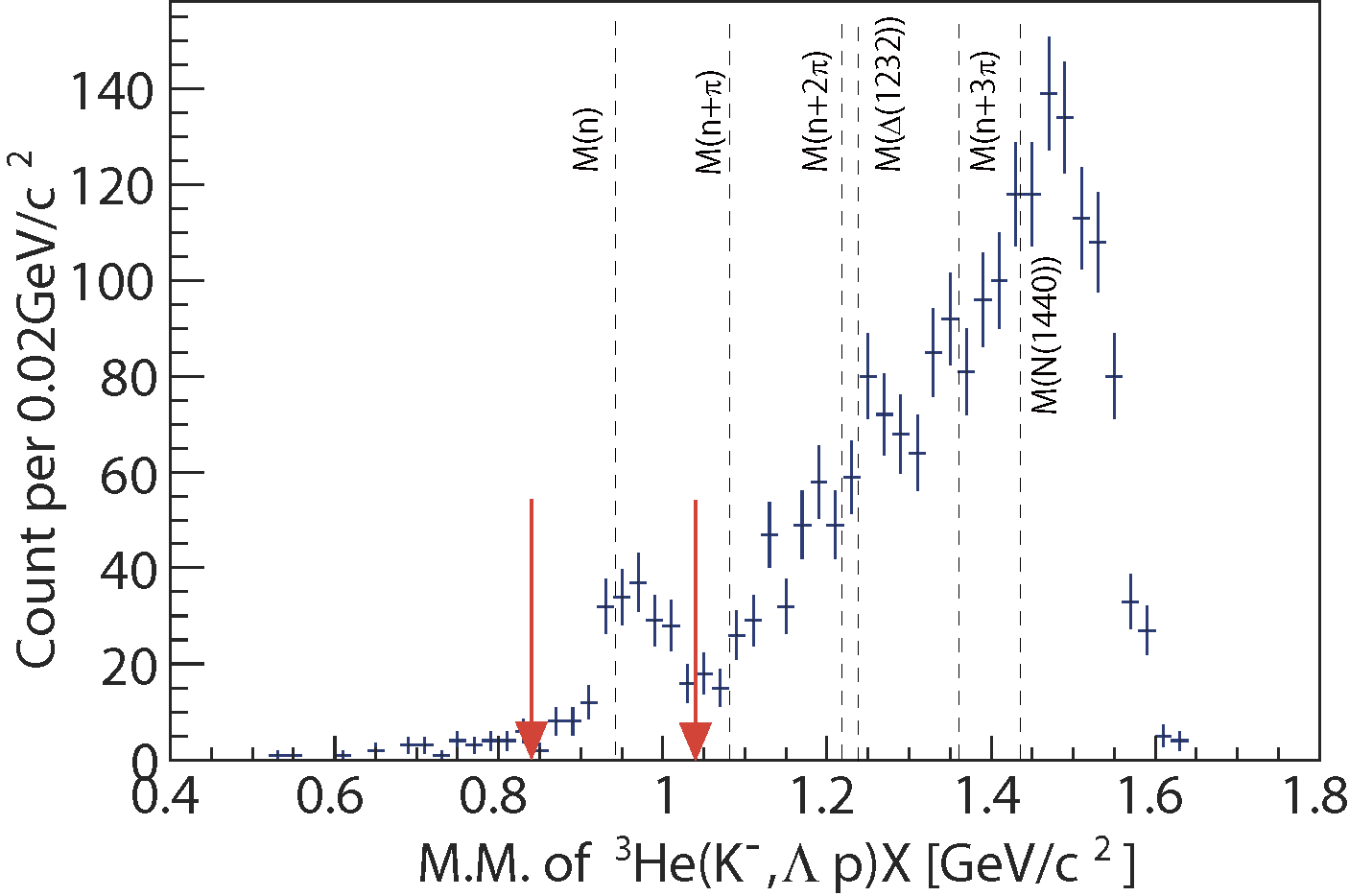 CDS
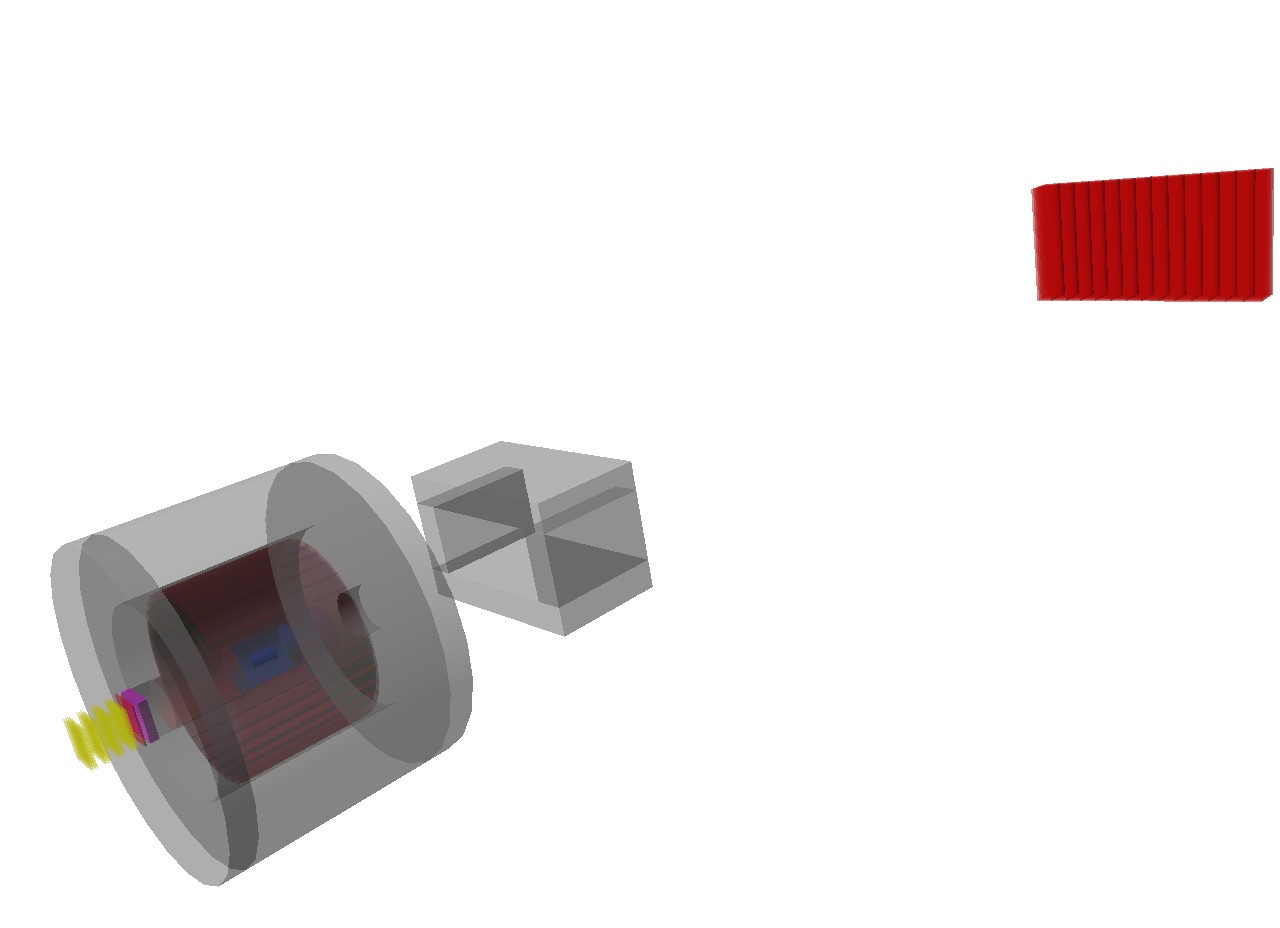 p
missing n
Preliminary
n
L
p-
p
1GeV/c
K- beam
K-3HeL(S0)pn events can be identified exclusively
# of L(S0)pn events: ~190
S0pn contamination: ~20%
33
3He(K-,Lp)n: Dalitz plot
To check Lpn events phase space distribution
To plot in this figure, kinematics is fixed.
Checking  3 nucleon absorption or 2 nucleon absorption
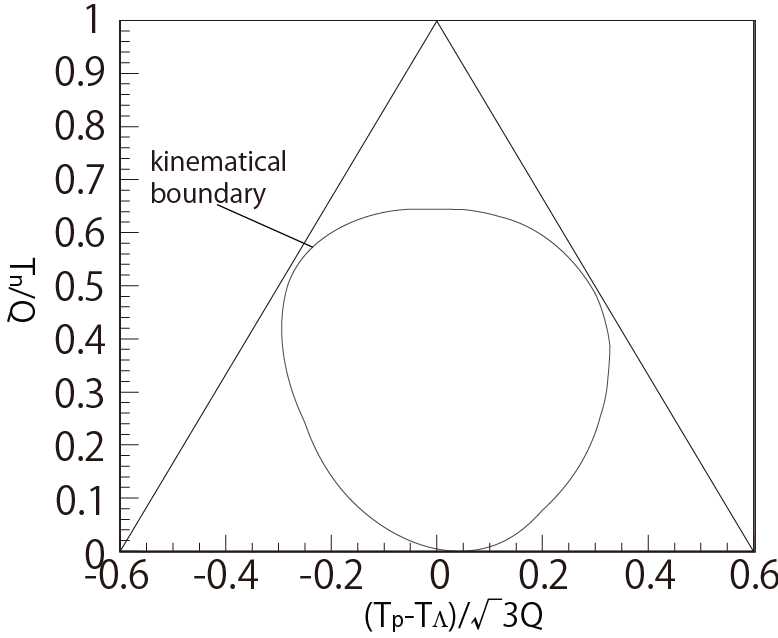 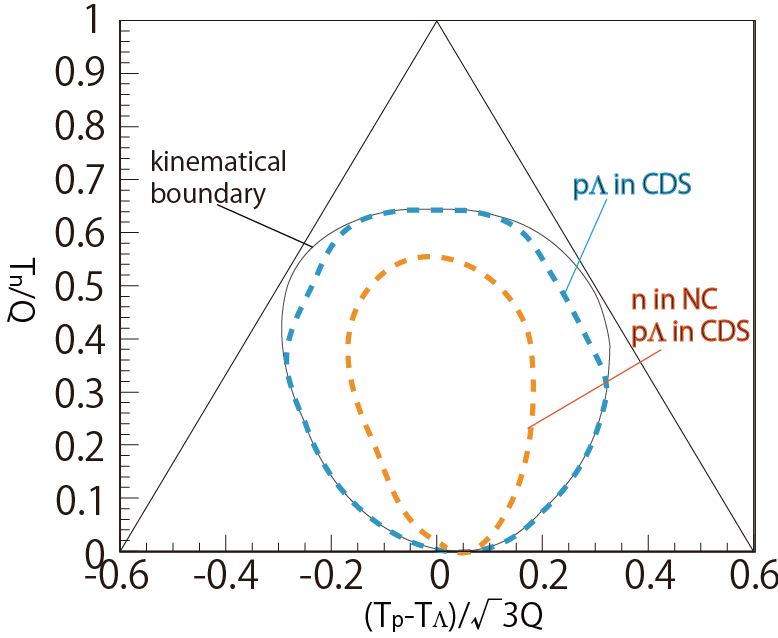 If  events are distributed uniformly 
	=> 3NA is dominant
T proton
T L
T neutron
34
3He(K-,Lp)n: Dalitz plot
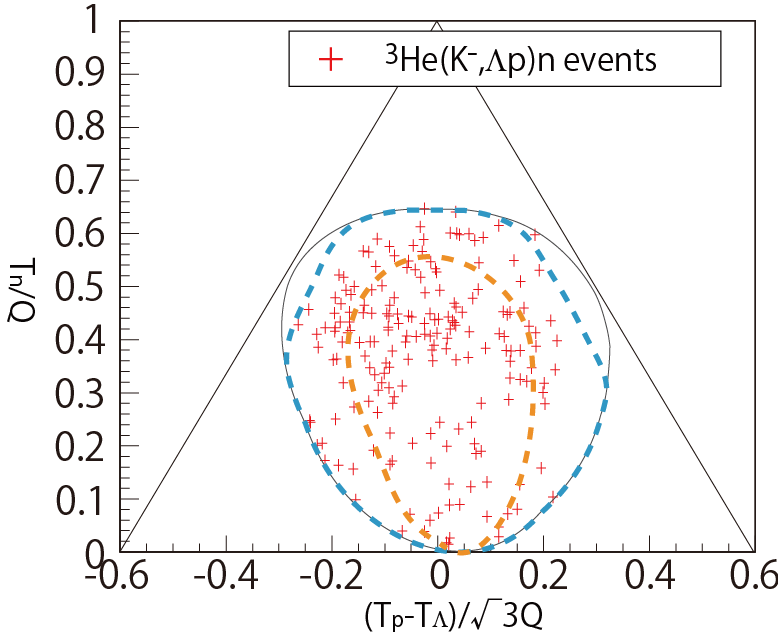 2NA: 
e.g. K-3HeLpns
Preliminary
2NA+2step: 
e.g. K-3HeS0pns,
	   S0nsLn
2NA+2step: 
e.g. K-3HeS0nps,
	   S0psLp
K-pp form.: 
K-3He(K-pp)n,
	K-ppLp
Events are scattered widely in the phase-space of K-+3He->L+p+n
=>3NA is dominant!!
[Speaker Notes: Proton specも]
35
3He(K-,Lp)n: Invariant Mass
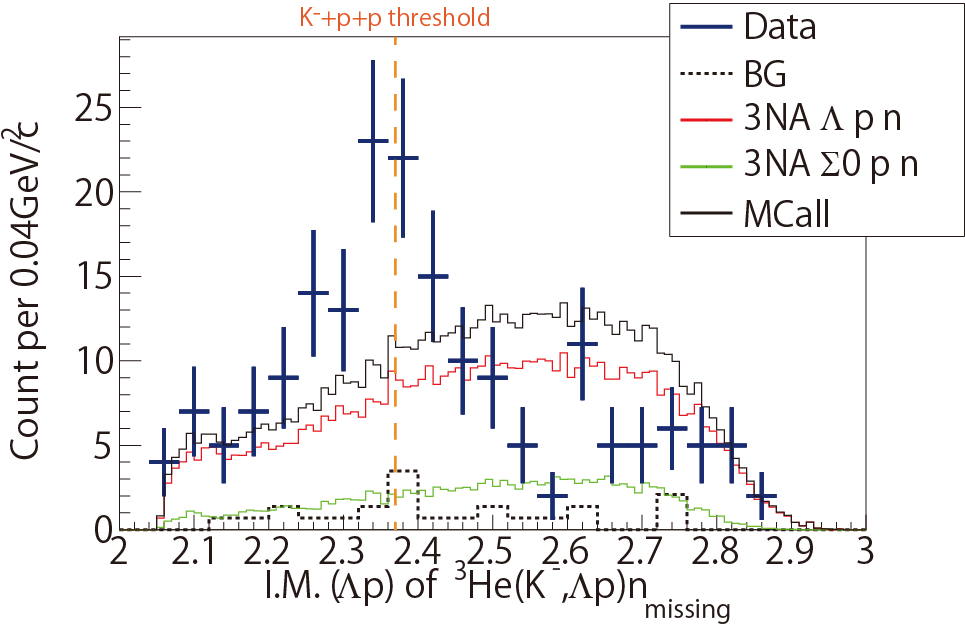 ~190 events
IM(Lp)
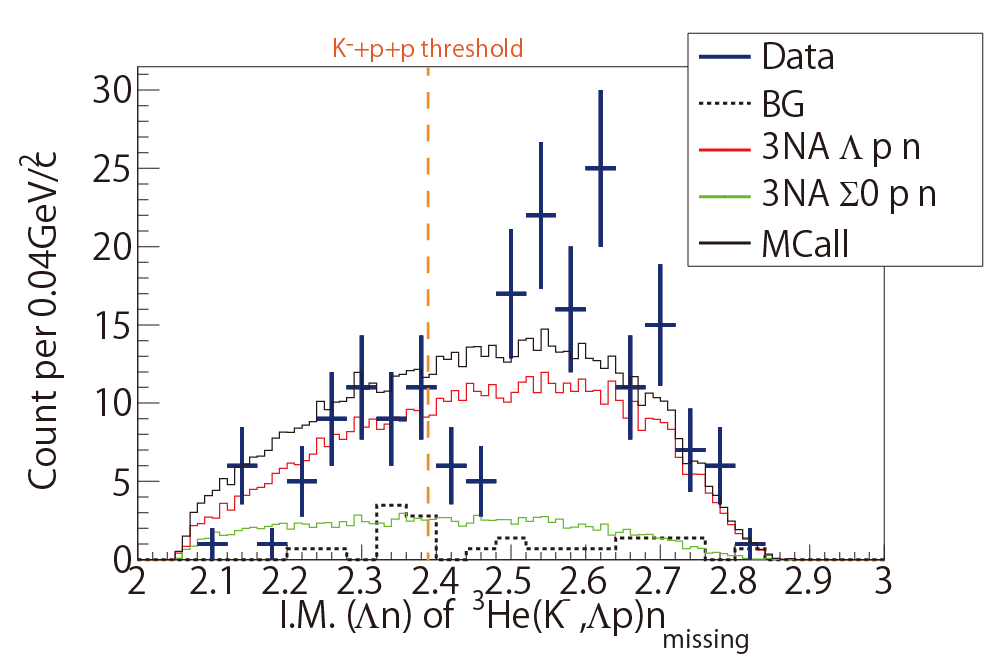 Preliminary
IM(Ln)
Preliminary
total CS : ~200 mb
when phase-space distributions are assumed
Excess around the threshold?
(~ 0.1% of total cross section of K-3He)
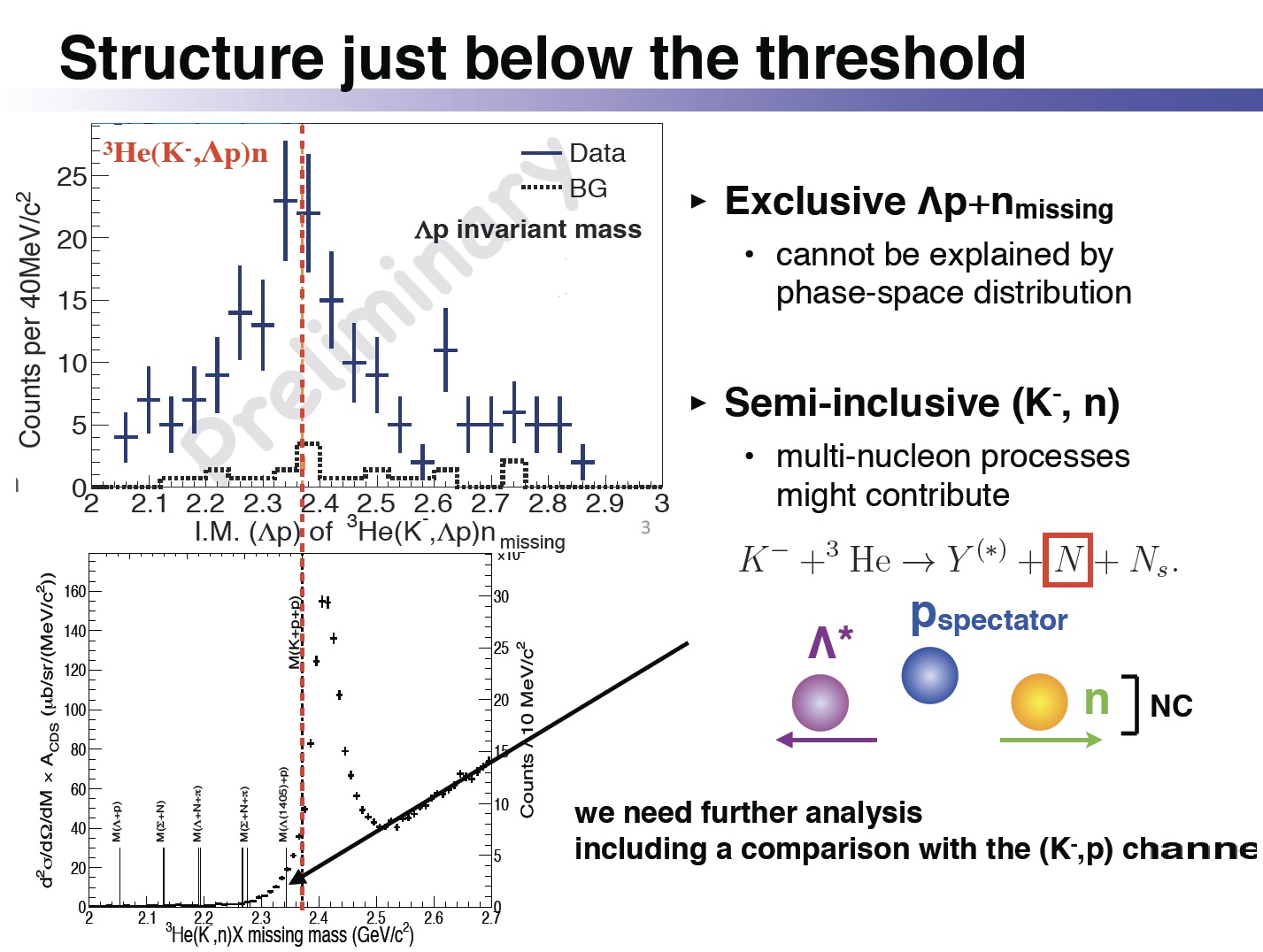 36
Summary of J-PARC E15 status
✔　J-PARC E15 1st stage physics run was performed.
　　　　－ All the detector subsystems are working well
               with the good performance as designed
          － Unfortunately stopped aｔ only 4 day running… 

✔　Semi-inclusive  3He(K-,n) spectrum have tail component 
     in the K-bound region which is hard to be explained 
     by ordinary processes. 

✔ Cross section＜ ～10-2 of  K-QE at BK～100MeV

✔　3He (K-,p) spectrum looks very similar to (K-,n)

✔　Λ + p + n(missing) correlation analysis seems 
    very interesting when the statistics is much improved
     in the future run.